GPU Schedulers: How Fair is Fair Enough?
Tyler Sorensen, Hugues Evrard, Alastair DonaldsonImperial College London, UKCONCUR 
Sept. 2018
Overview
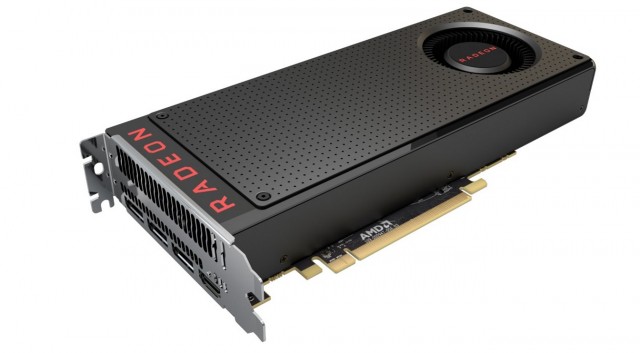 AMD Radeon R9 fury4096 processing units
GPUs are parallel devices



GPUs have a concurrent execution model



“classic shared memory concurrency” on GPUs?
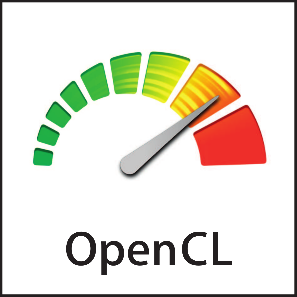 kernels executed by millions of threads
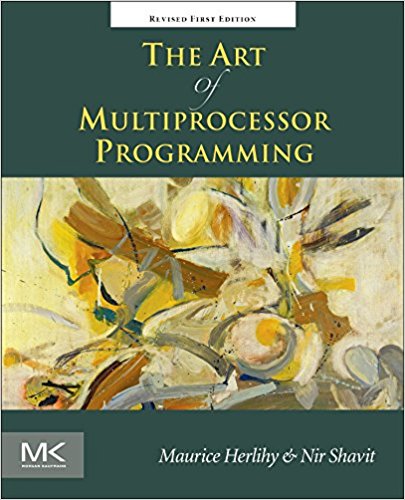 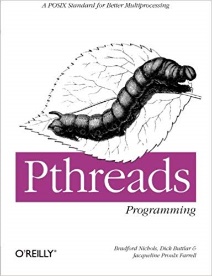 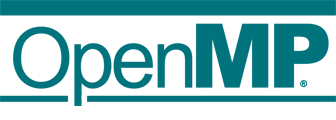 Overview
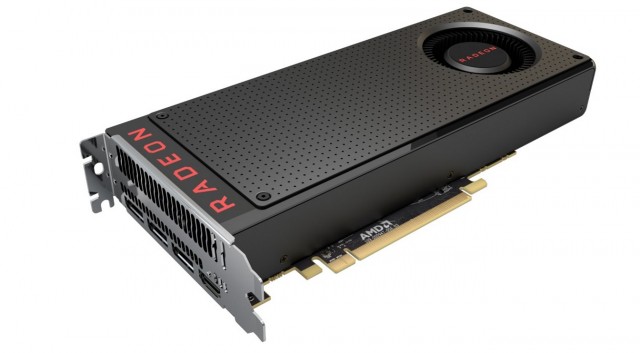 AMD Radeon R9 fury4096 processing units
GPUs are parallel devices



GPUs have a concurrent execution model



“classic shared memory concurrency” on GPUs?
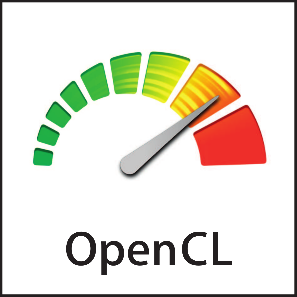 kernels executed by millions of threads
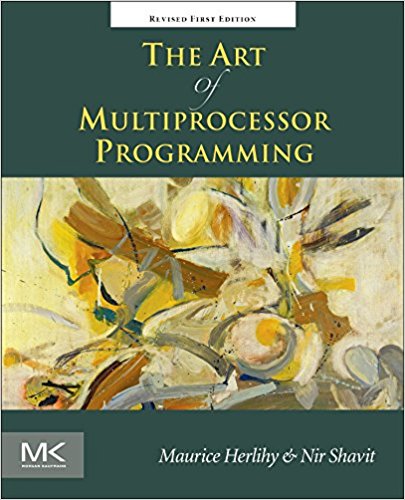 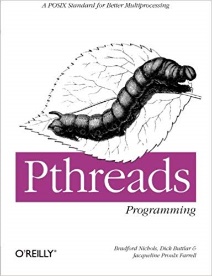 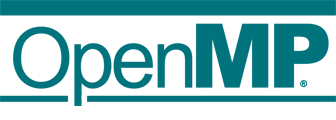 Overview
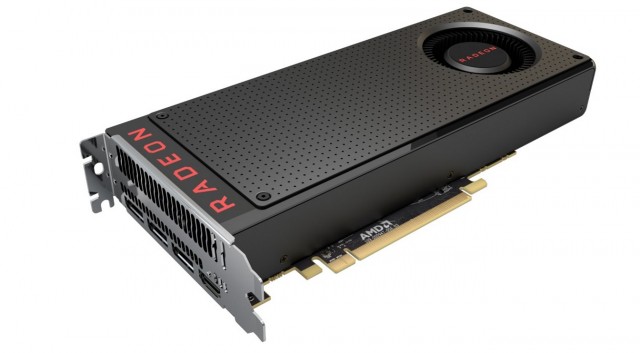 AMD Radeon R9 fury4096 processing units
GPUs are parallel devices



GPUs have a concurrent execution model



“classic shared memory concurrency” on GPUs?
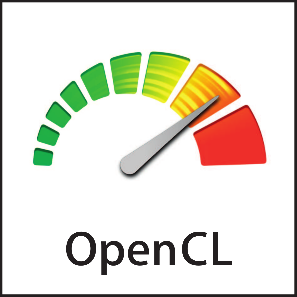 kernels executed by millions of threads
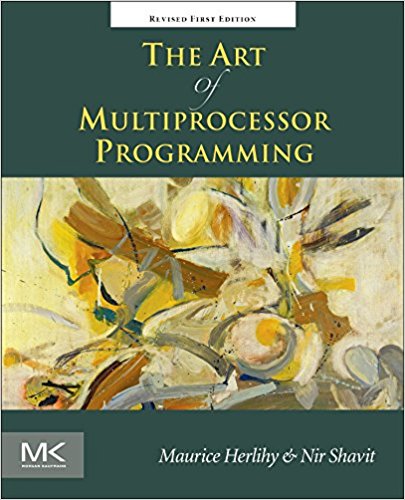 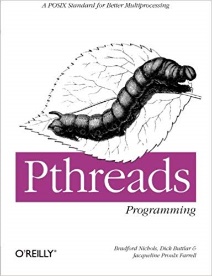 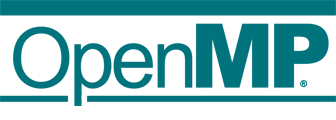 Overview
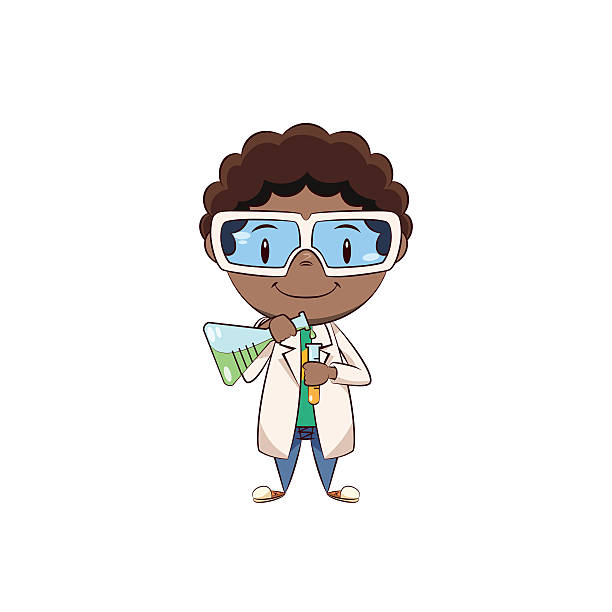 We’re scientists: let’s experiment!

First experiment - barrier
T0
T1
T2
T3
……
barrier
……
Overview
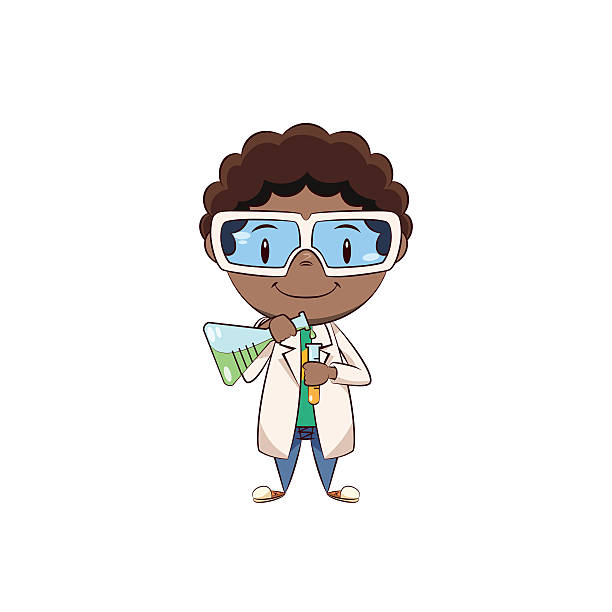 We’re scientists: let’s experiment!

First experiment - barrier
T0
T1
T2
T3
AMD Radeon R9 fury
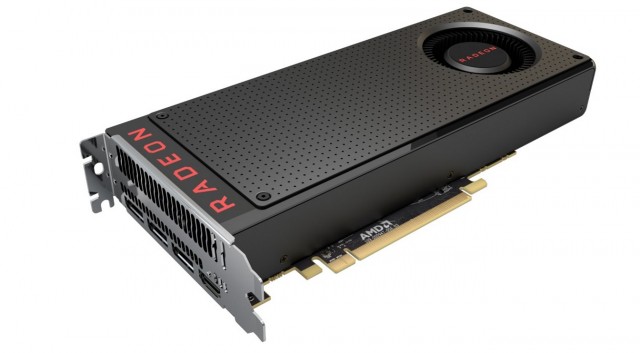 ……
barrier
Barrier with 64 threads:
……
Overview
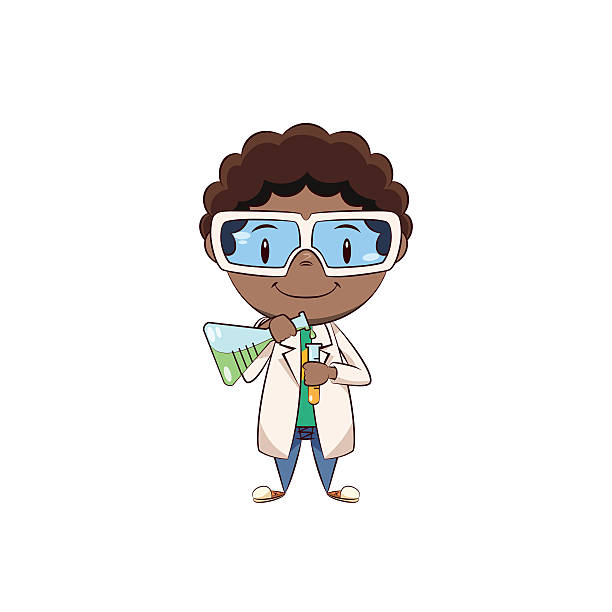 We’re scientists: let’s experiment!

First experiment - barrier
T0
T1
T2
T3
AMD Radeon R9 fury
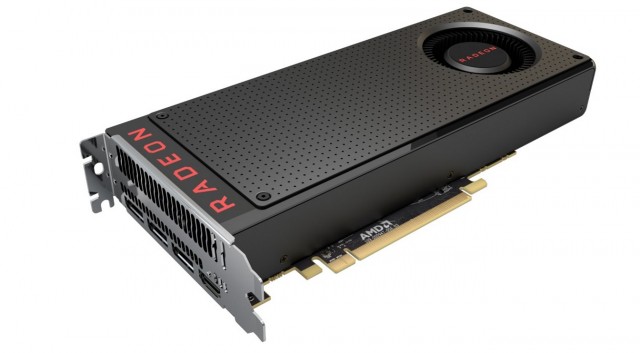 ……
barrier
Barrier with 64 threads:
HANGS
……
Overview
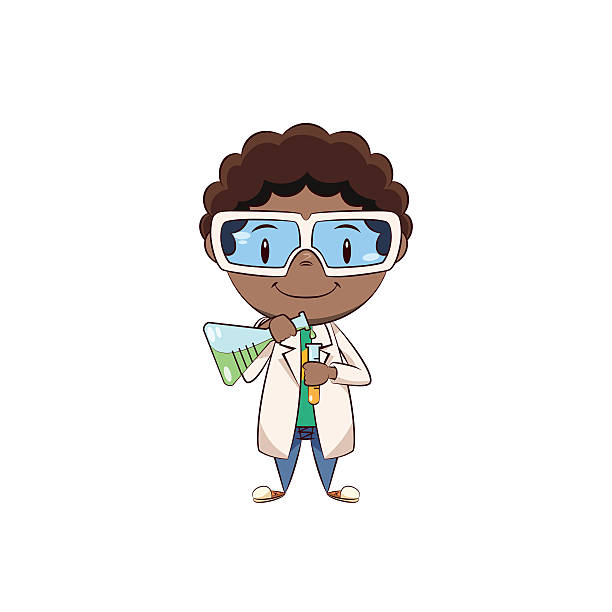 We’re scientists: let’s experiment!

Second experiment - lock
T1
T0
lock
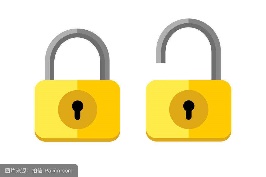 Critical section
lock
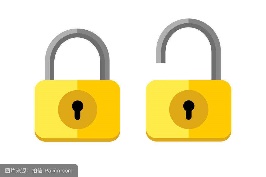 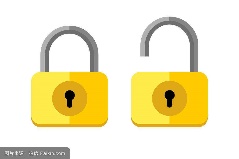 unlock
Critical section
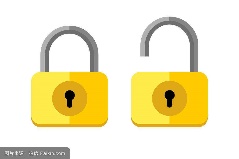 unlock
Overview
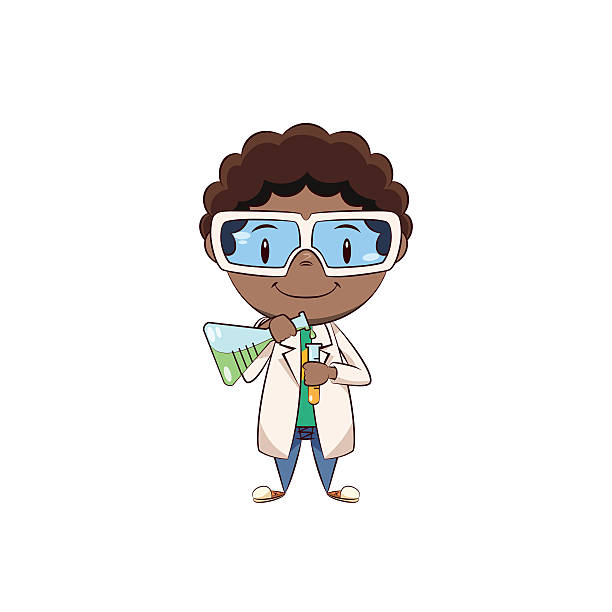 We’re scientists: let’s experiment!

Second experiment - lock
T1
T0
AMD Radeon R9 fury
lock
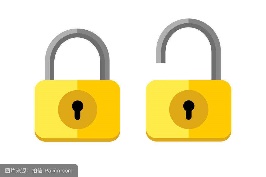 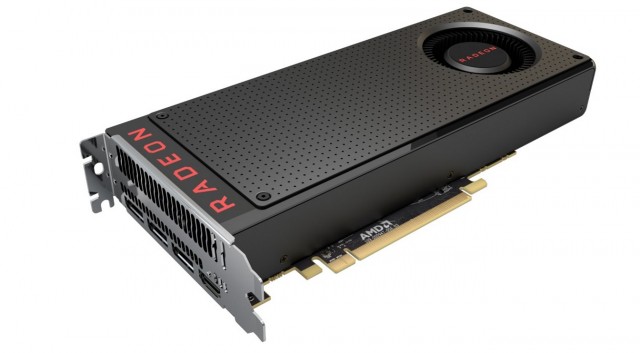 Critical section
lock
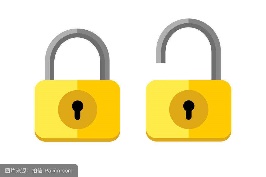 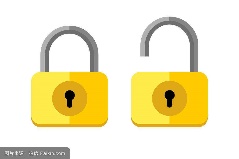 unlock
Lock with 64 threads contending:
Critical section
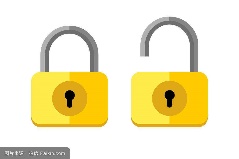 unlock
Overview
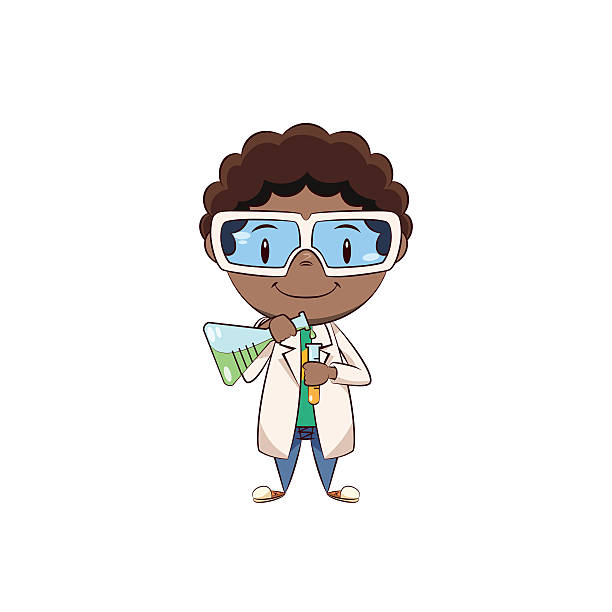 We’re scientists: let’s experiment!

Second experiment - lock
T1
T0
AMD Radeon R9 fury
lock
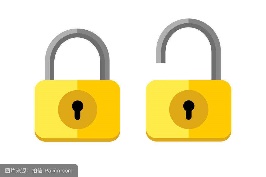 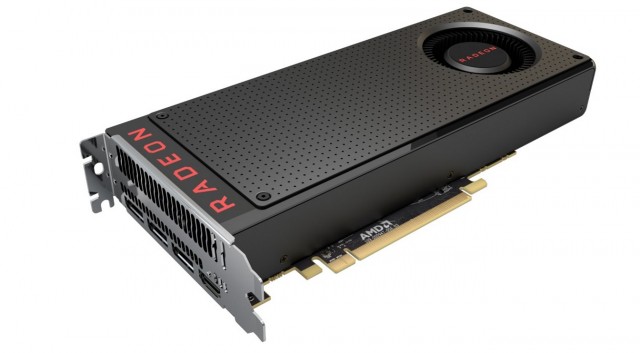 Critical section
lock
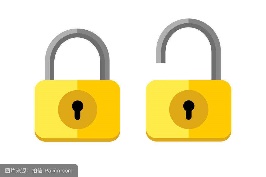 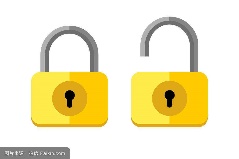 unlock
Lock with 64 threads contending:
Critical section
WORKS
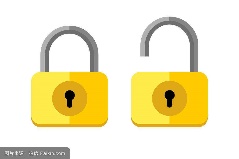 unlock
Overview
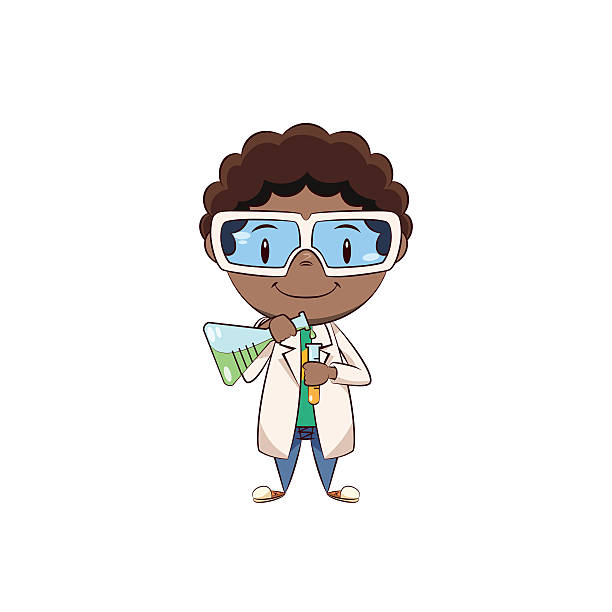 We’re scientists: let’s experiment!

third experiment -  small barrier
T0
T1
T2
T3
……
barrier
……
Overview
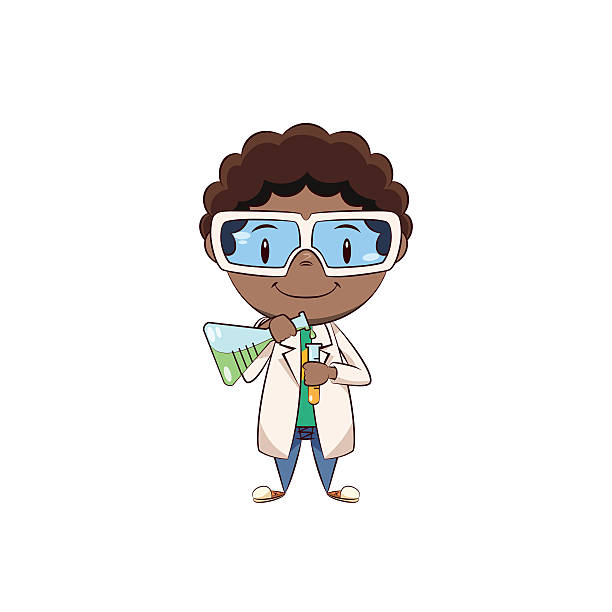 We’re scientists: let’s experiment!

third experiment -  small barrier
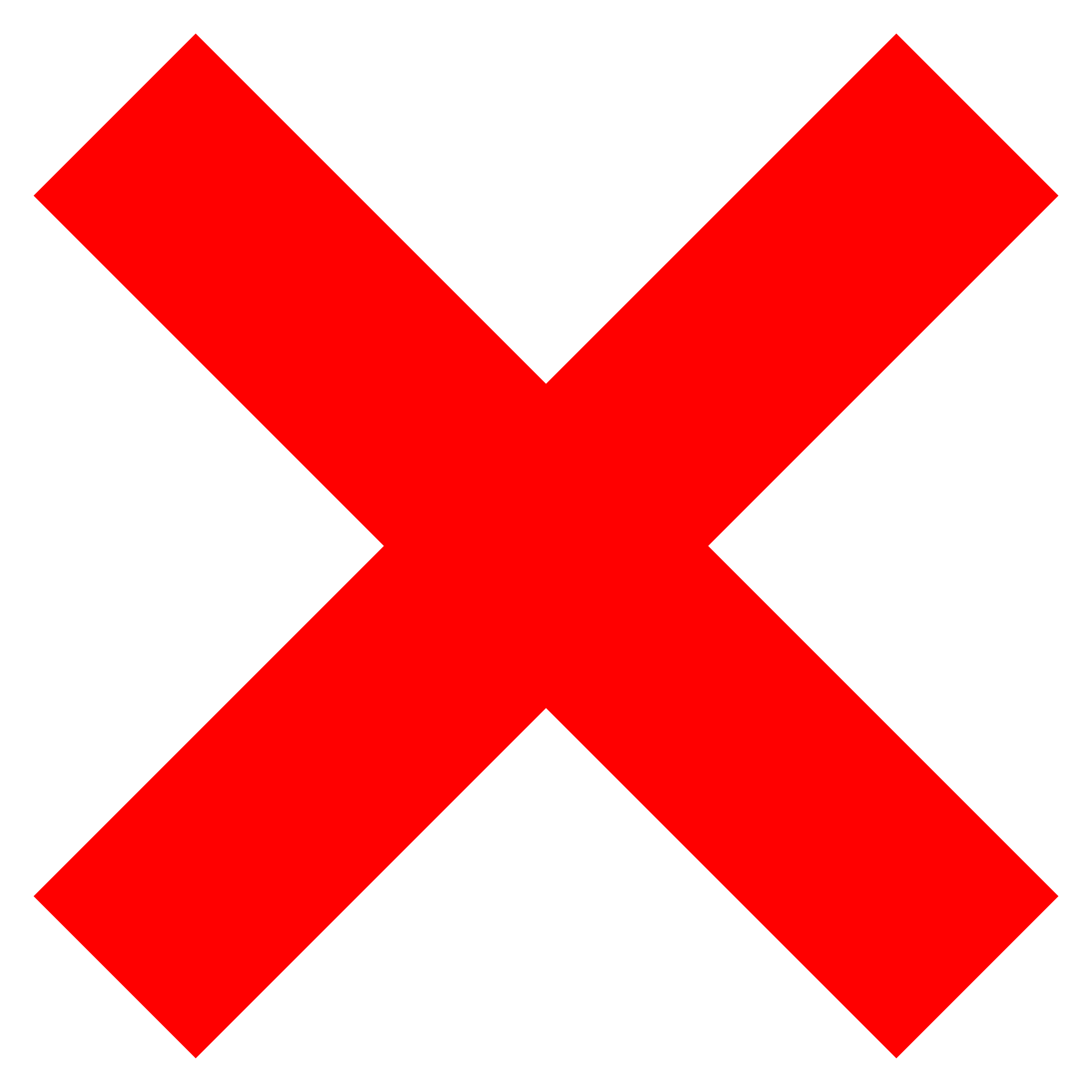 T0
T1
T2
T3
……
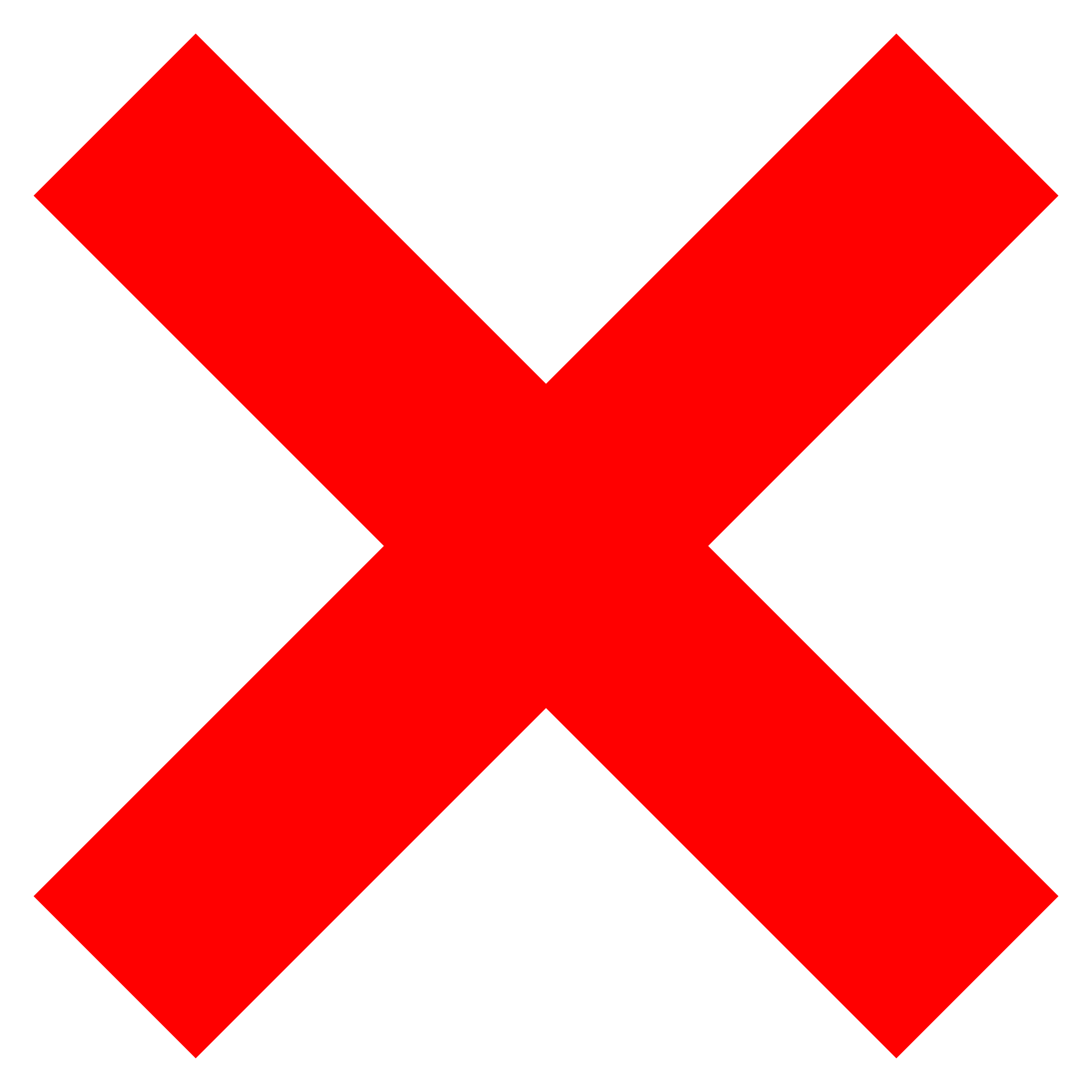 barrier
……
Overview
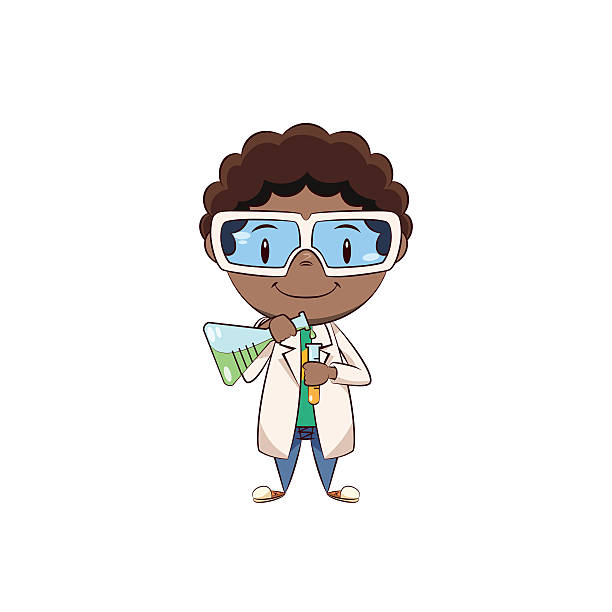 We’re scientists: let’s experiment!

third experiment -  small barrier
T0
T1
T2
barrier
Overview
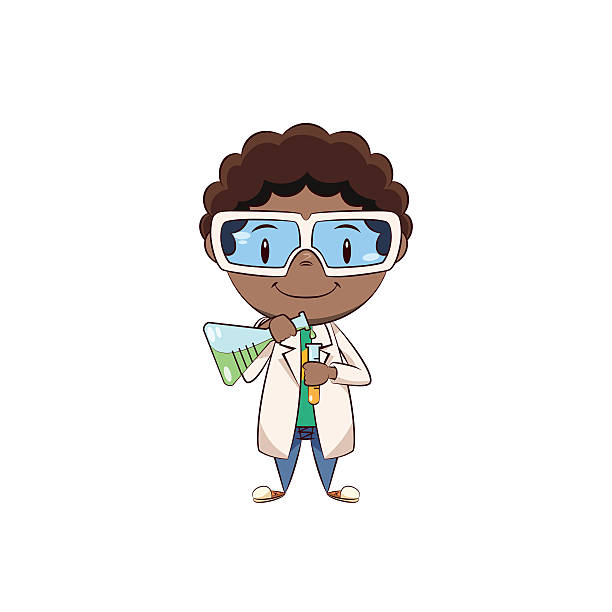 We’re scientists: let’s experiment!

third experiment -  small barrier
T0
T1
T2
AMD Radeon R9 fury
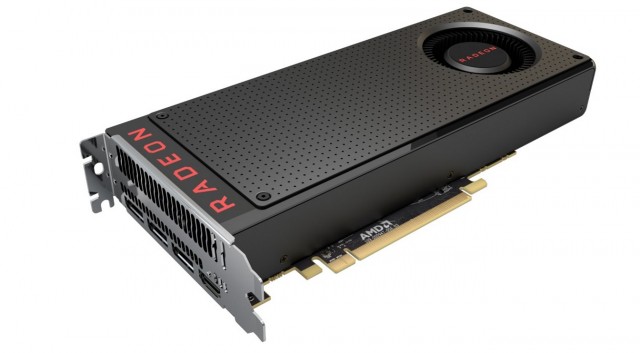 barrier
Barrier with 64 32 threads:
Overview
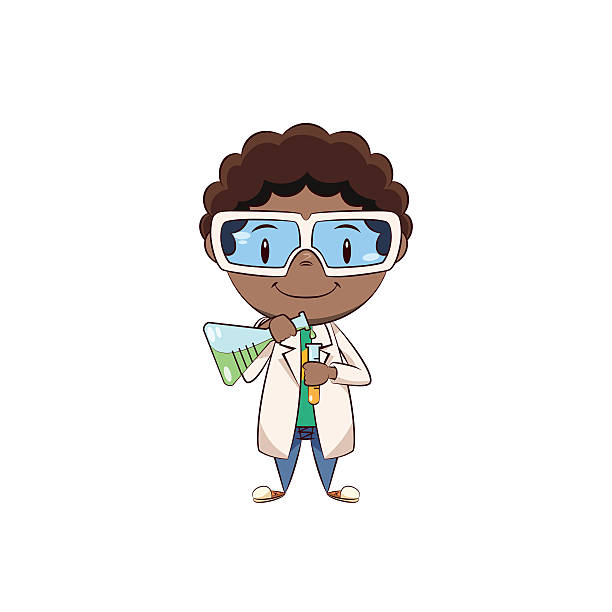 We’re scientists: let’s experiment!

third experiment -  small barrier
T0
T1
T2
AMD Radeon R9 fury
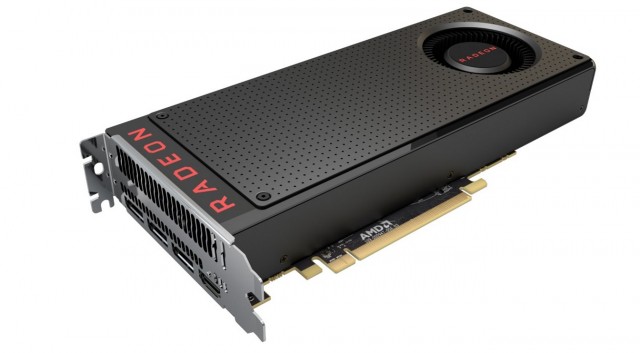 barrier
Barrier with 64 32 threads:
WORKS
Overview
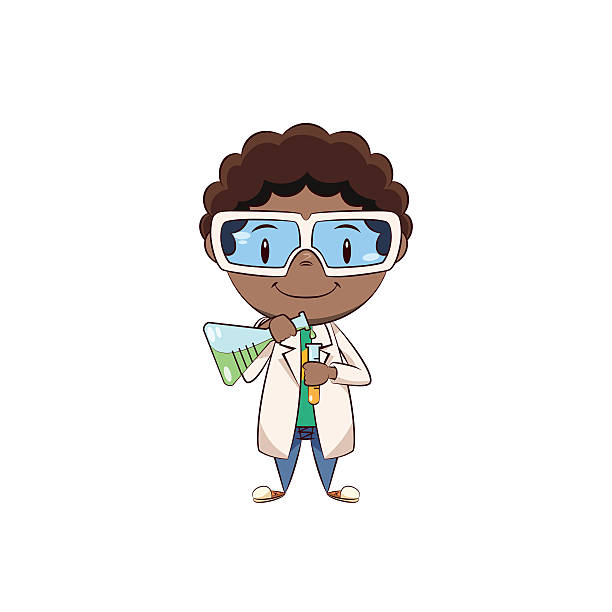 Experimental results:
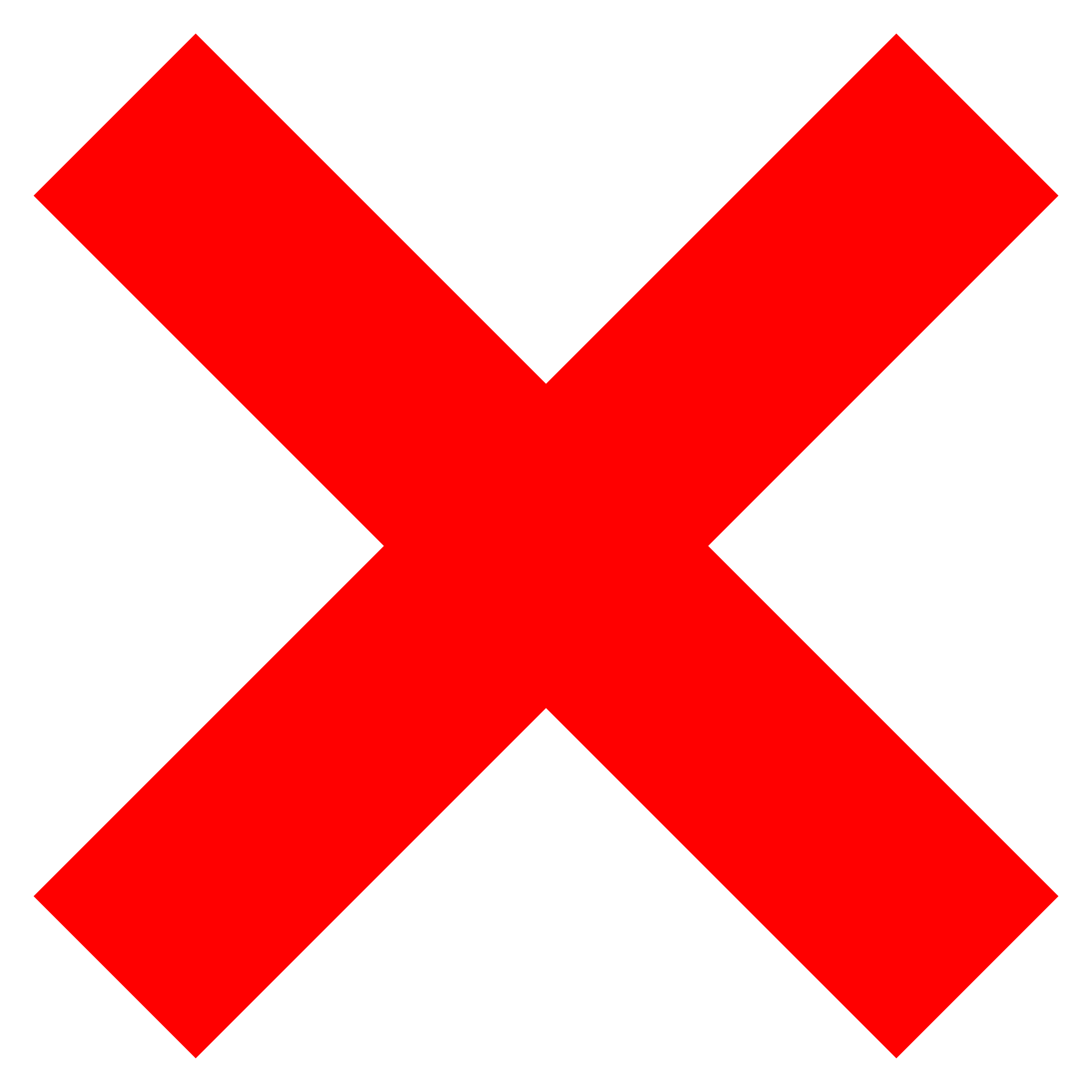 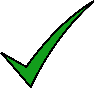 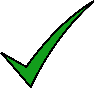 Overview
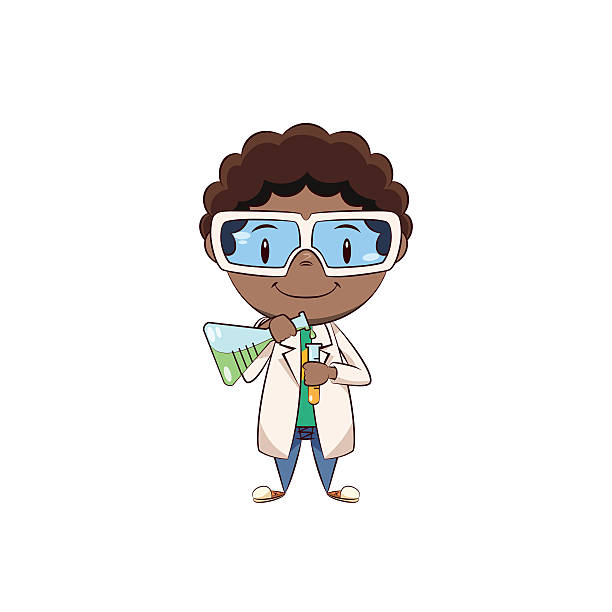 Experimental results:
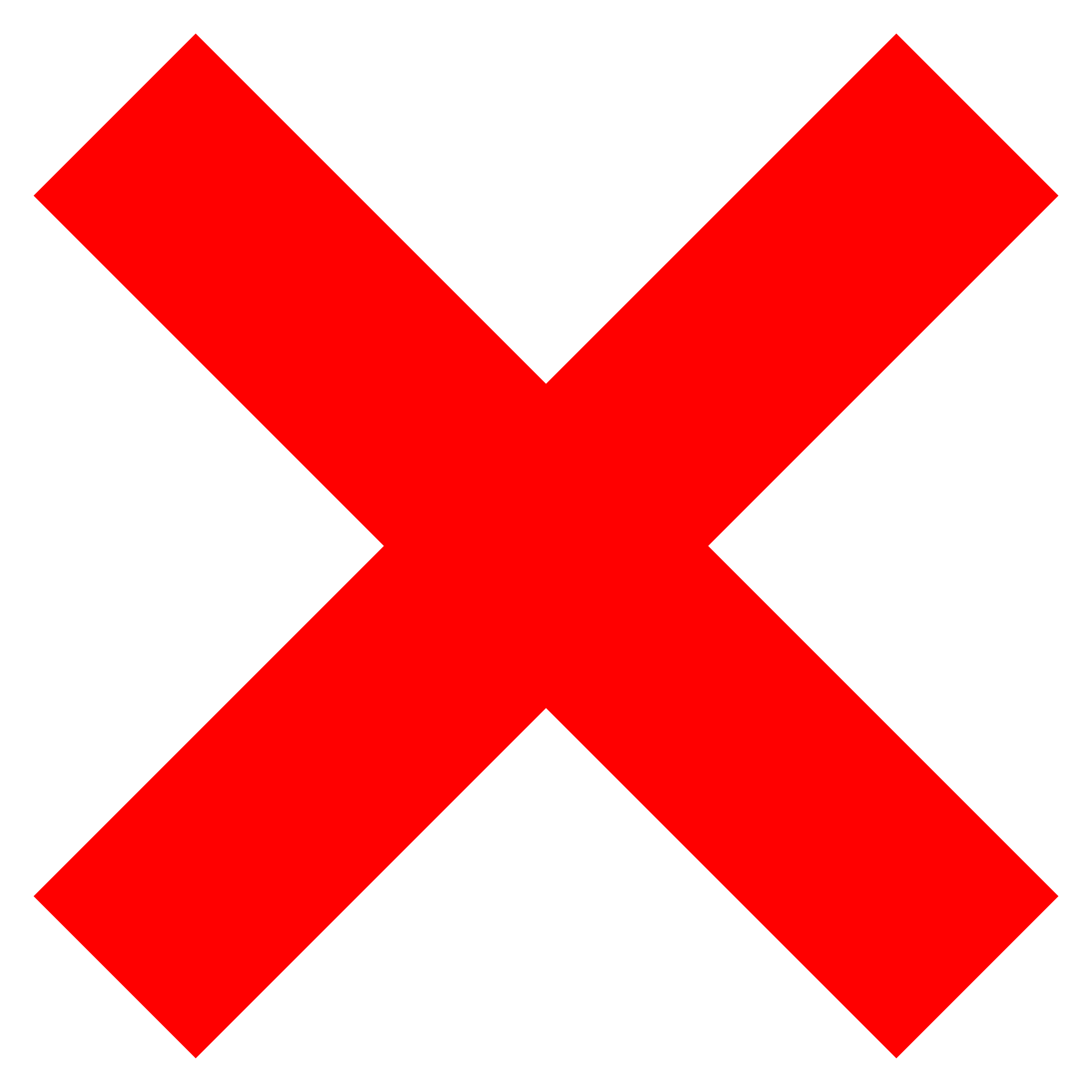 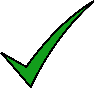 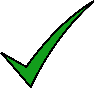 Can we formally reason about these results?
Overview
ObstructionFree
???
Lock Free
WaitFree
Blocking
Non-blocking
Overview
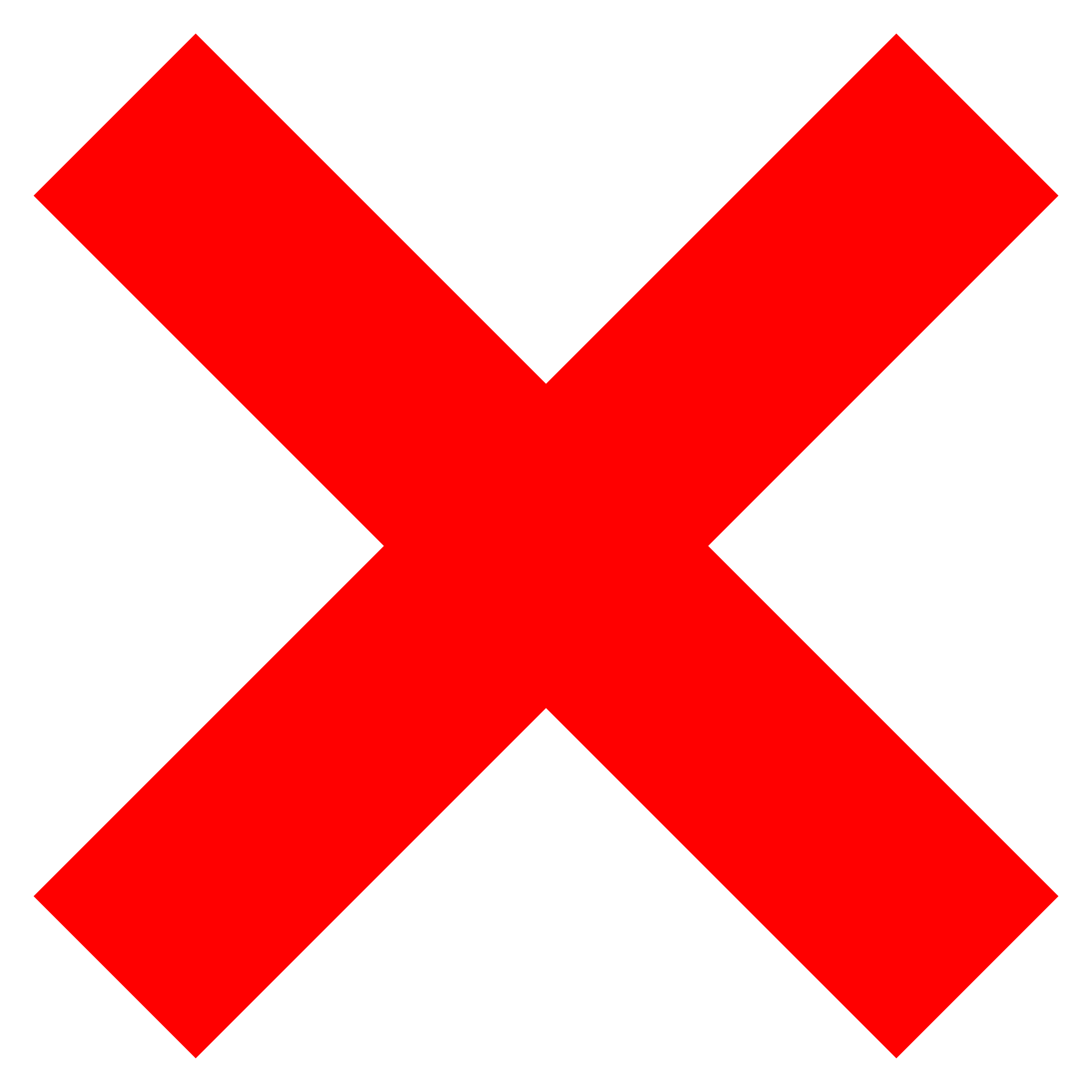 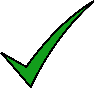 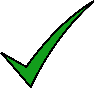 ObstructionFree
???
Lock Free
WaitFree
Blocking
Non-blocking
Contributions
Define a parameterized formula for semi-fair schedulers

Instantiate formula for several GPU schedulers

Analyse common blocking idioms under each scheduler
Formal Schedulers
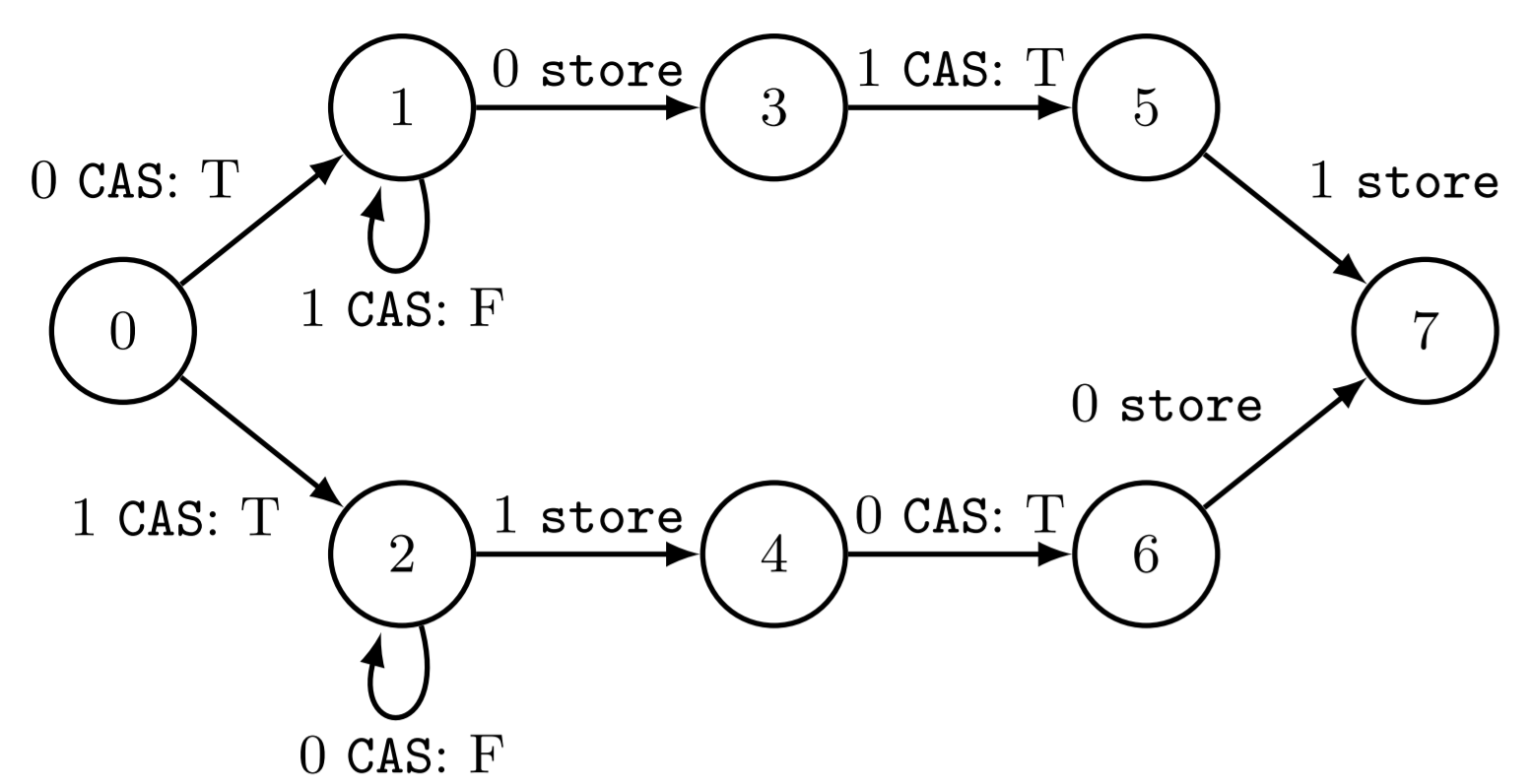 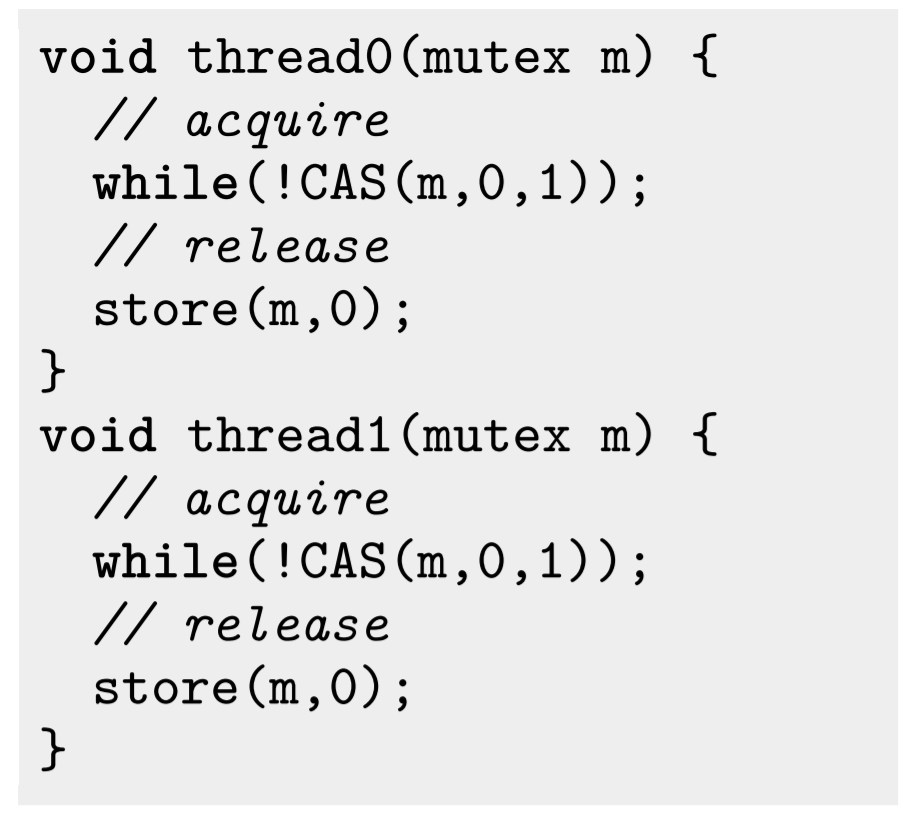 Formal Schedulers
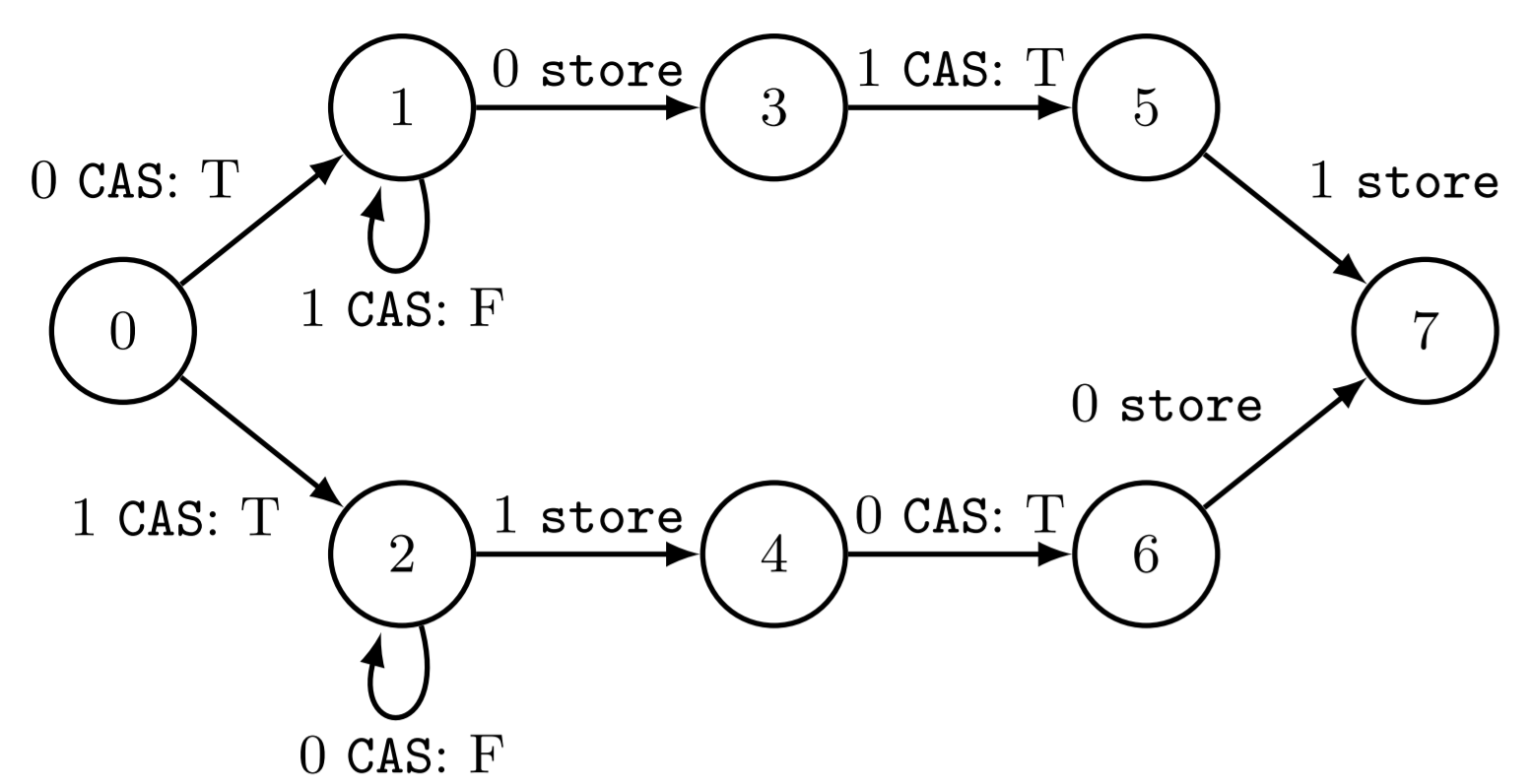 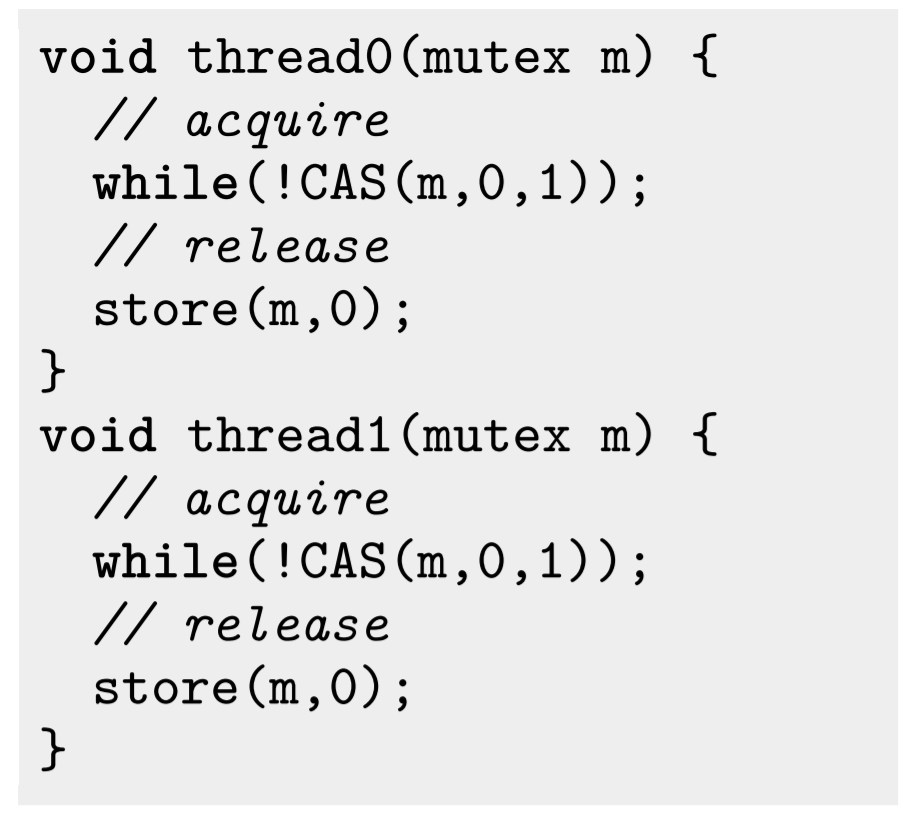 (0→1)
Formal Schedulers
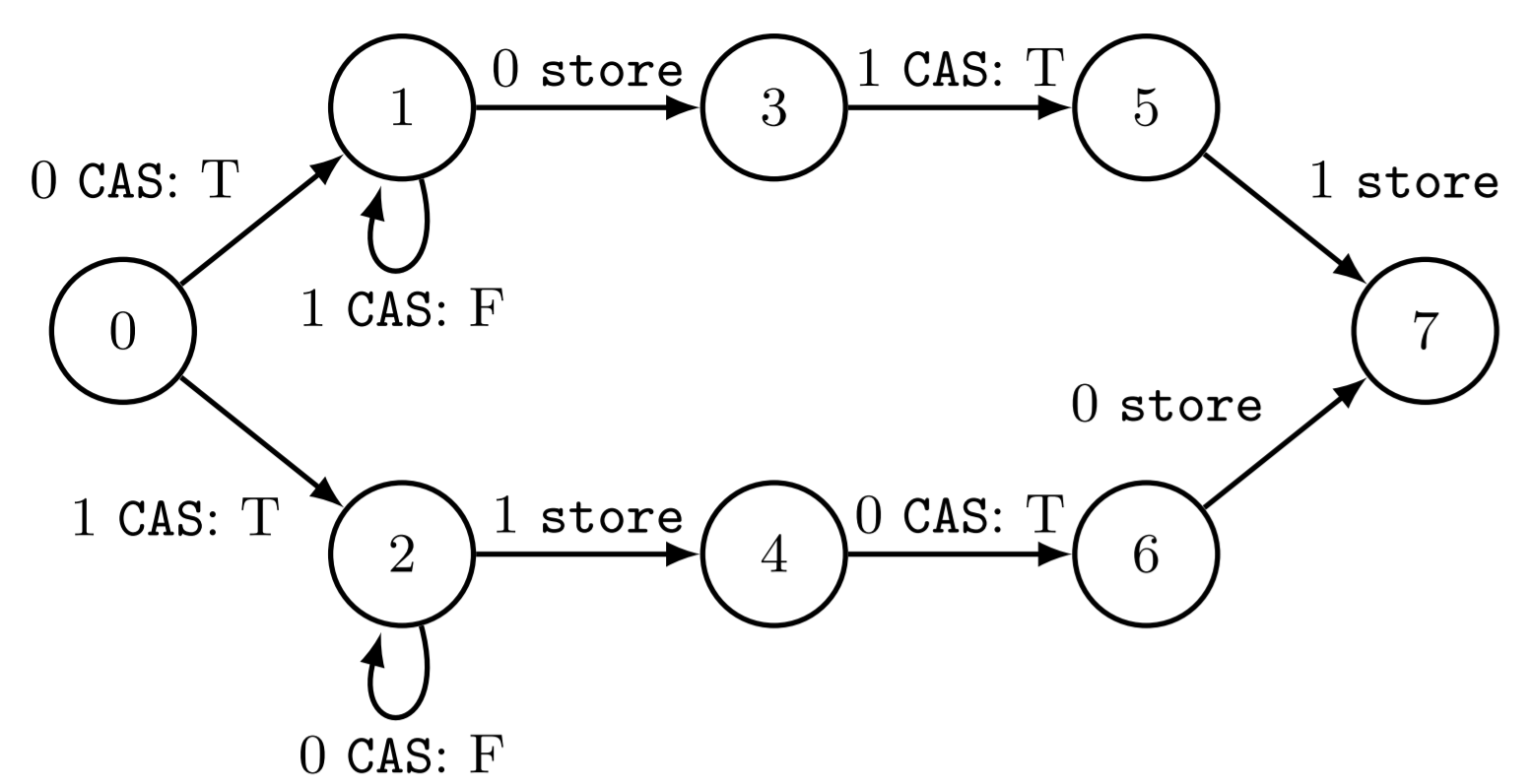 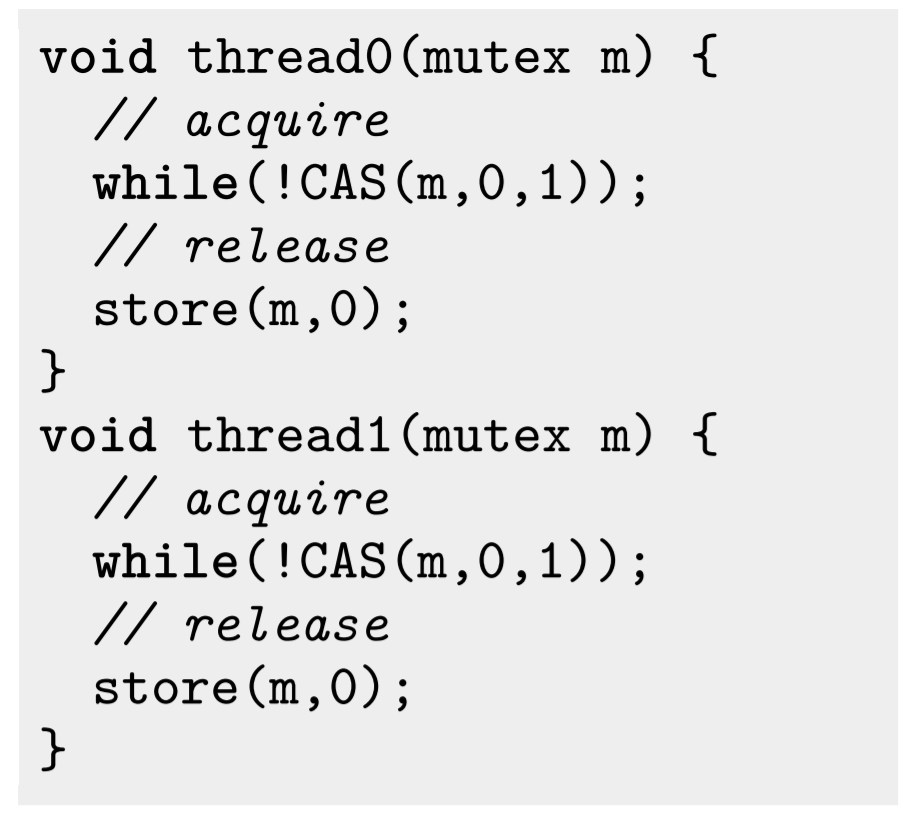 (0→1) (1→3)
Formal Schedulers
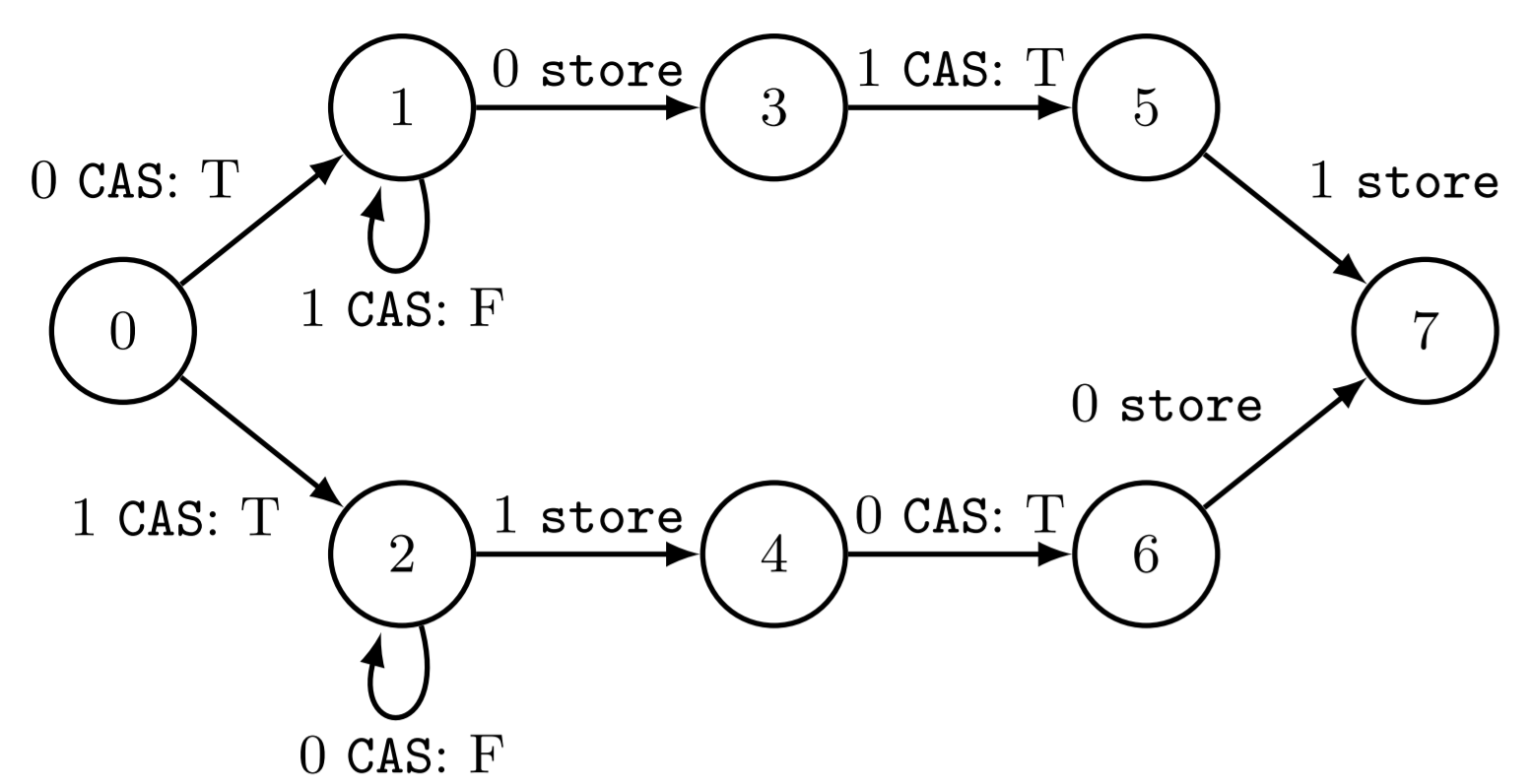 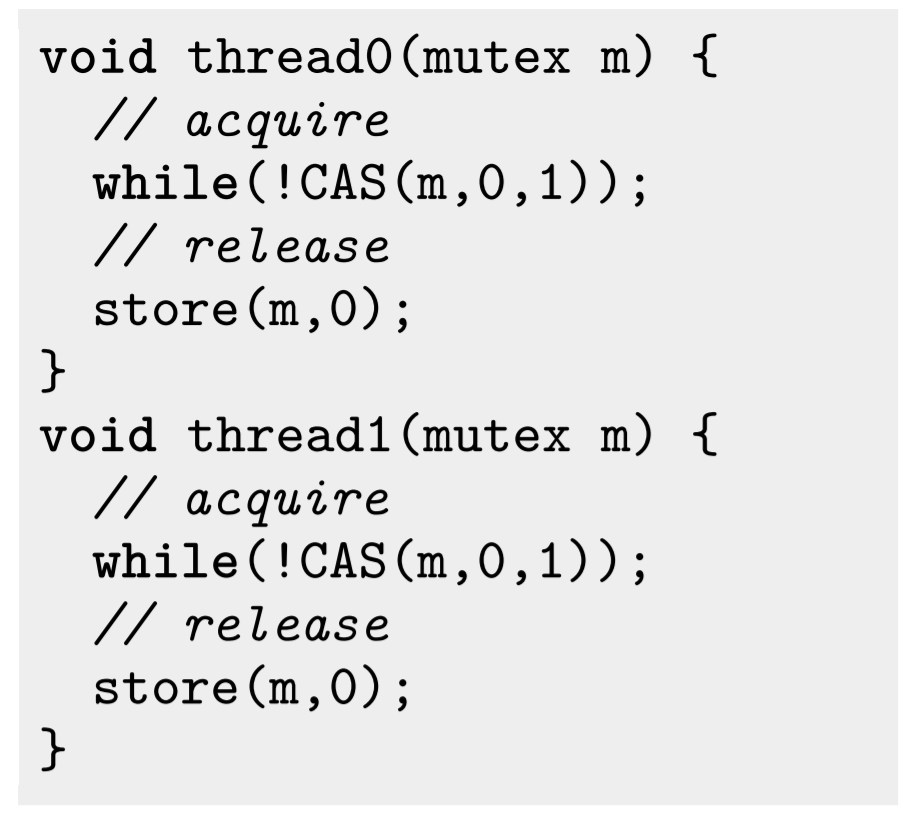 (0→1) (1→3) (3→5)
Formal Schedulers
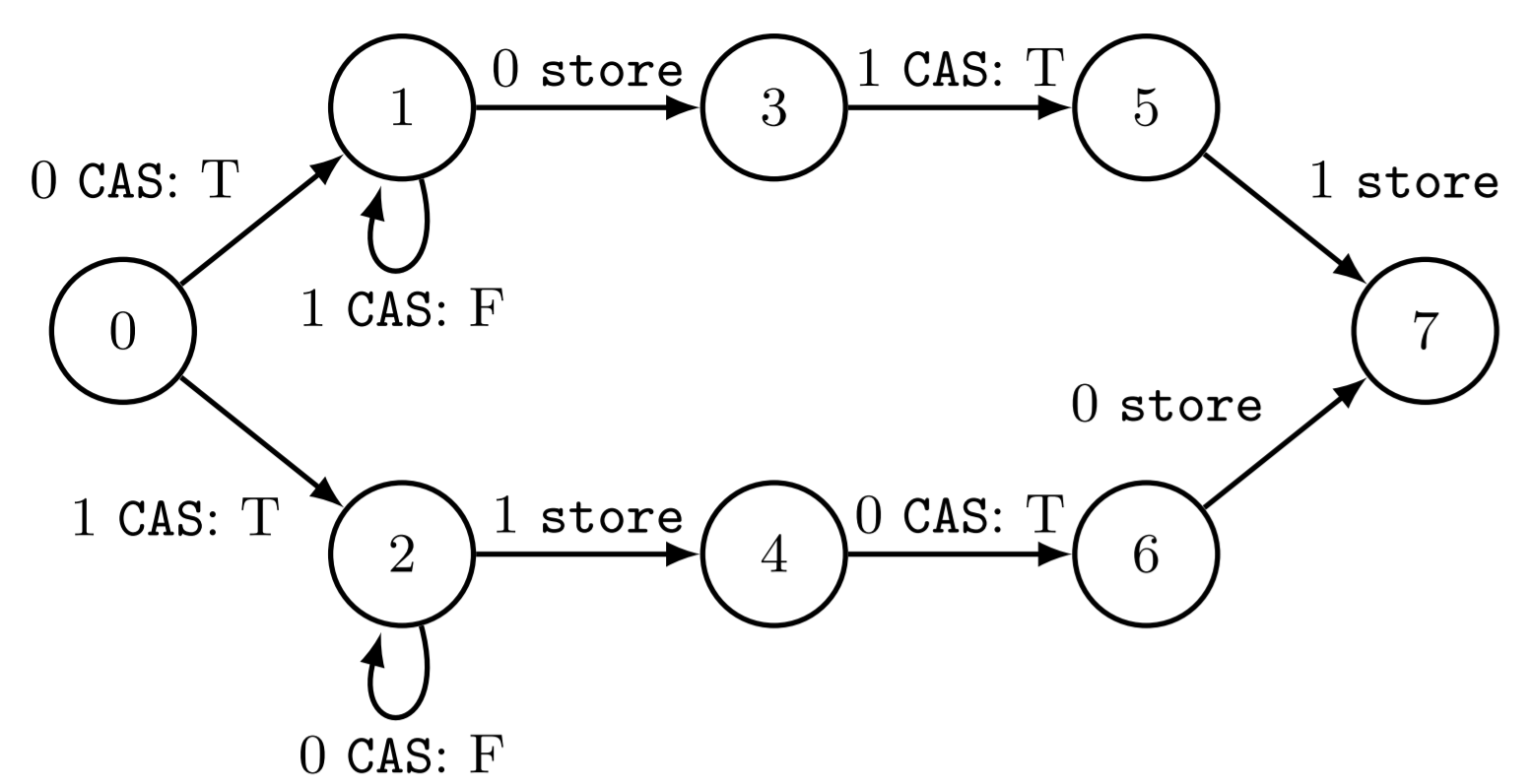 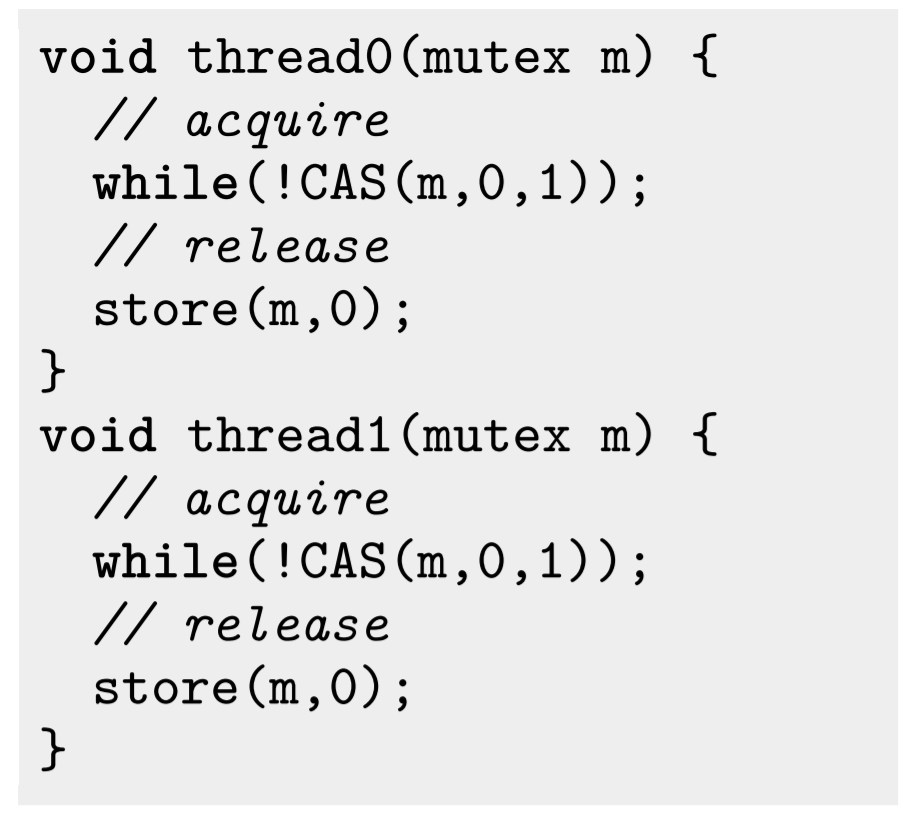 (0→1) (1→3) (3→5) (5→7)
Formal Schedulers
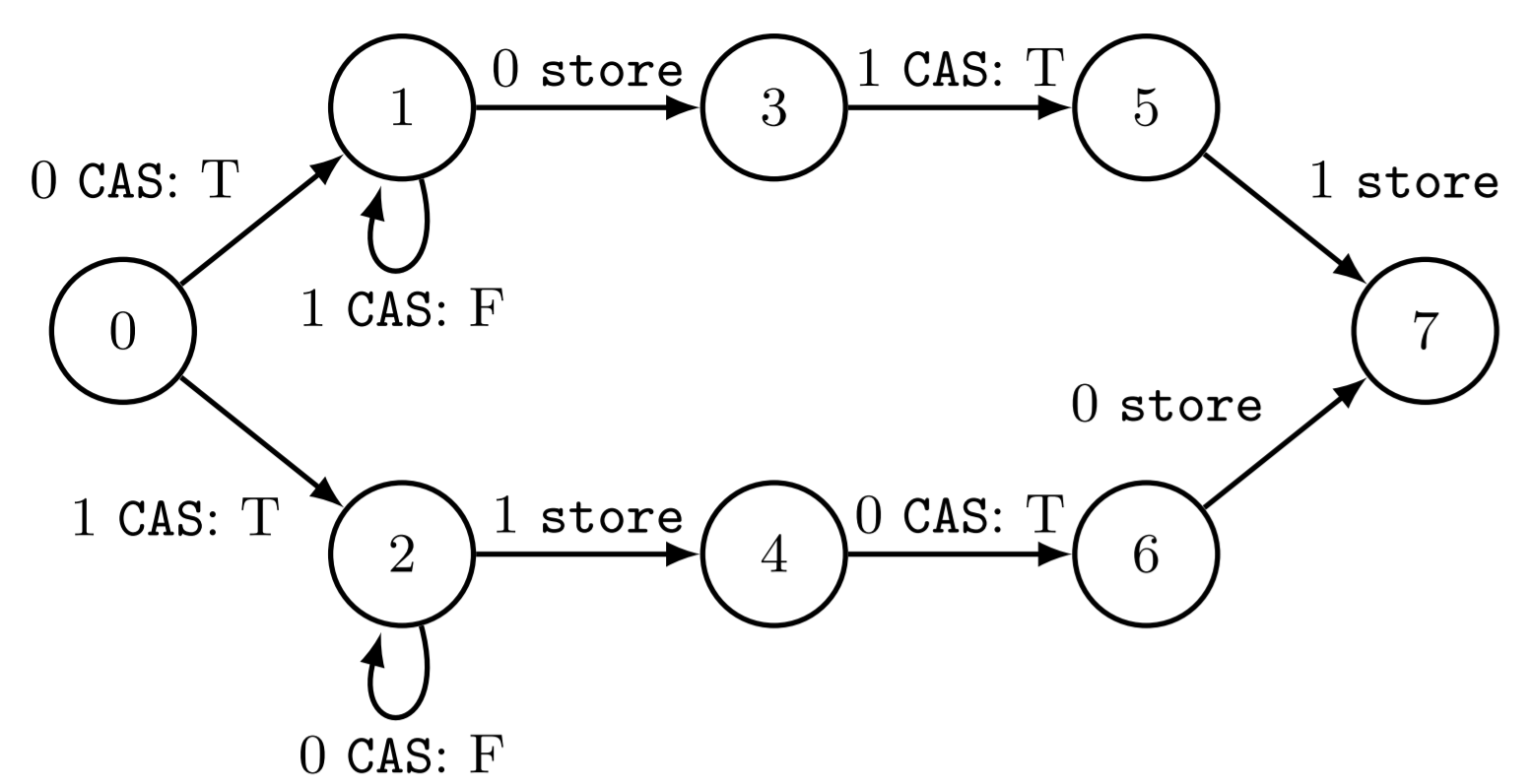 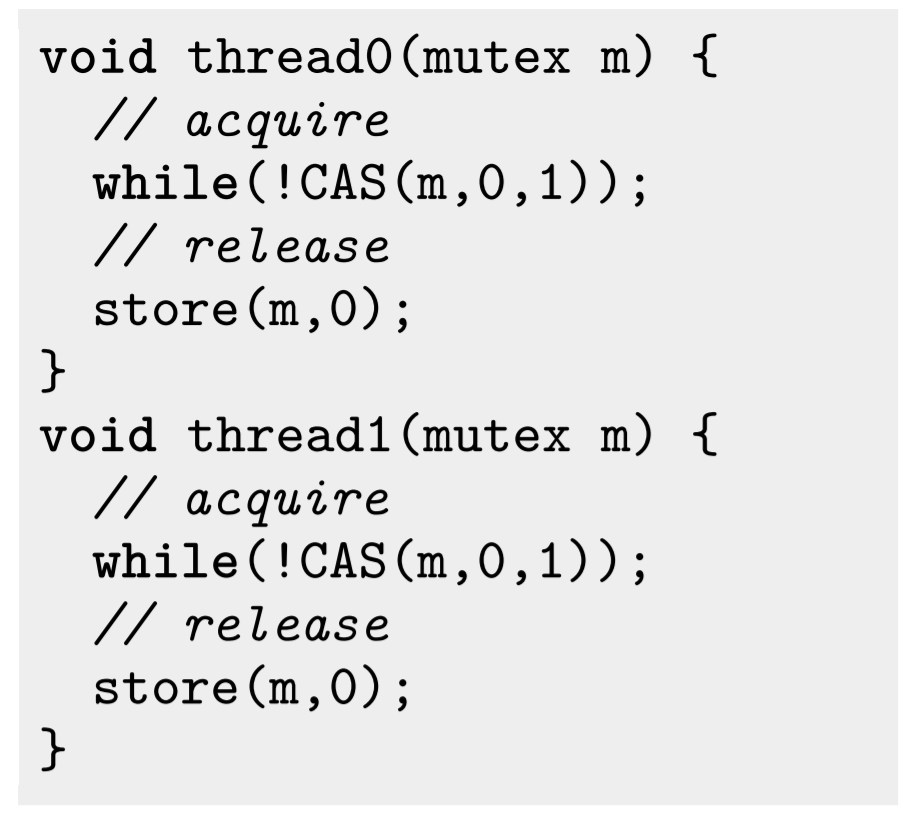 Formal Schedulers
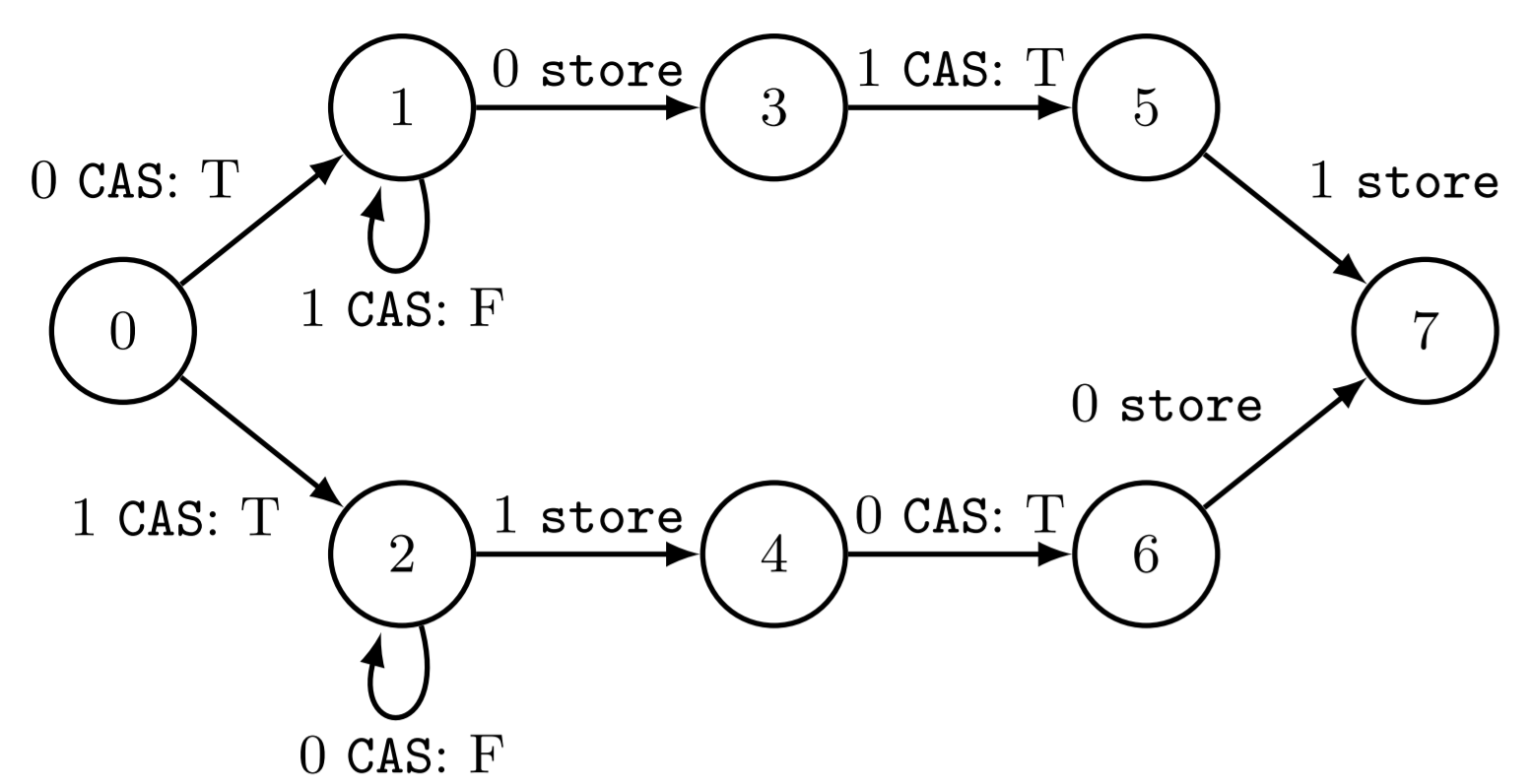 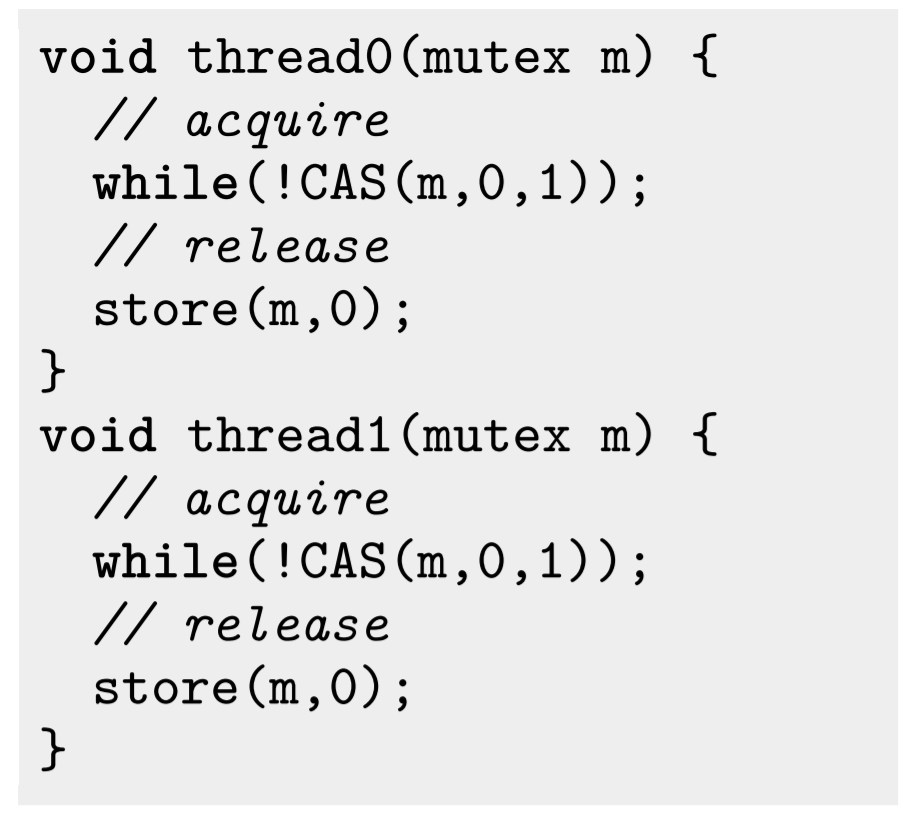 (0→2)
Formal Schedulers
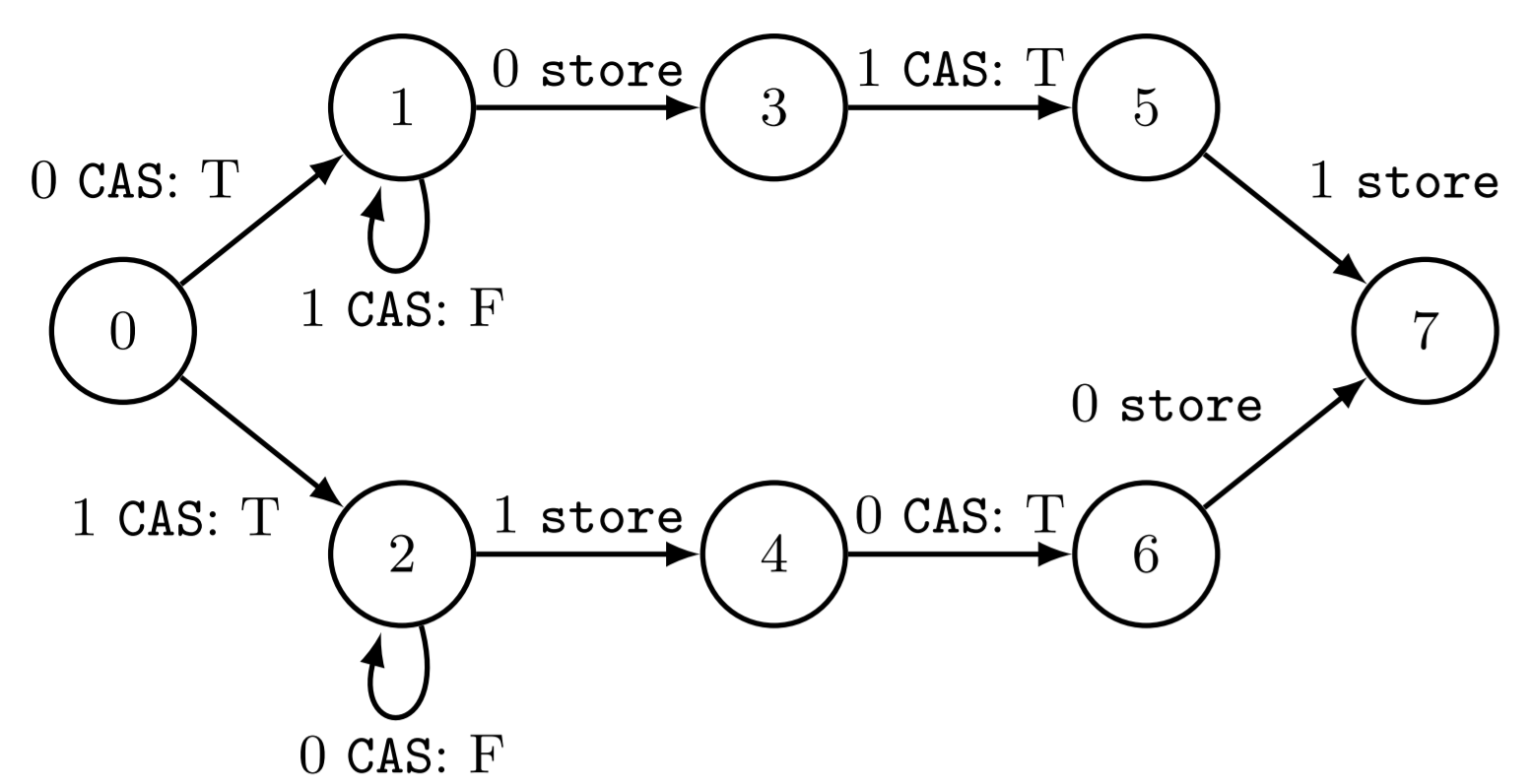 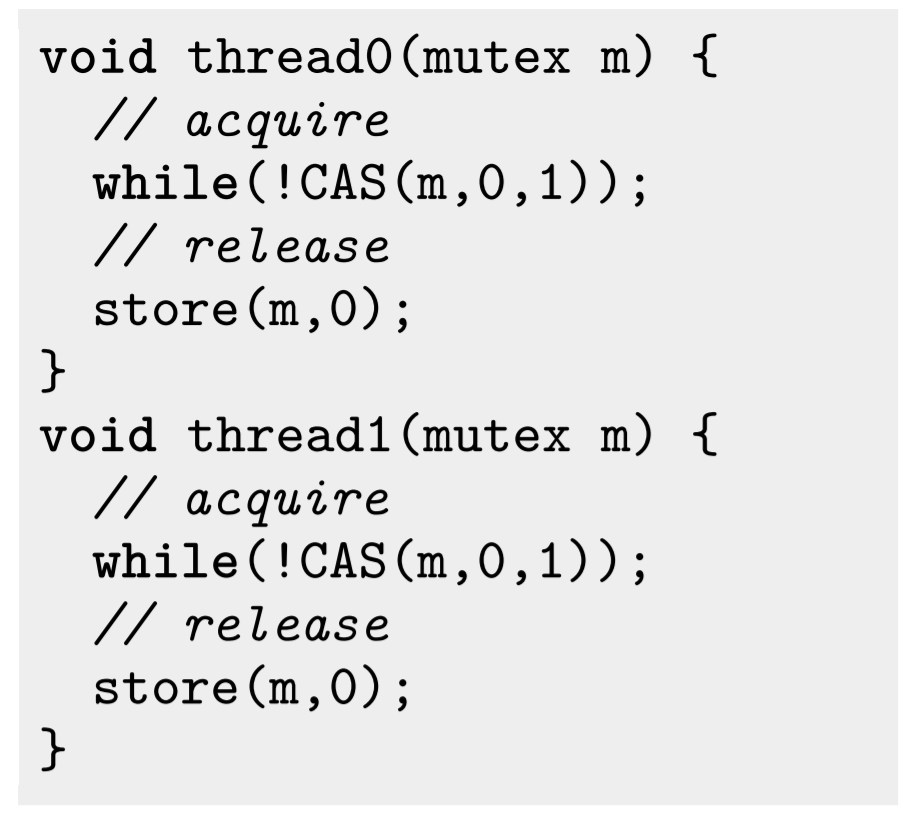 (0→2) (2→2)
Formal Schedulers
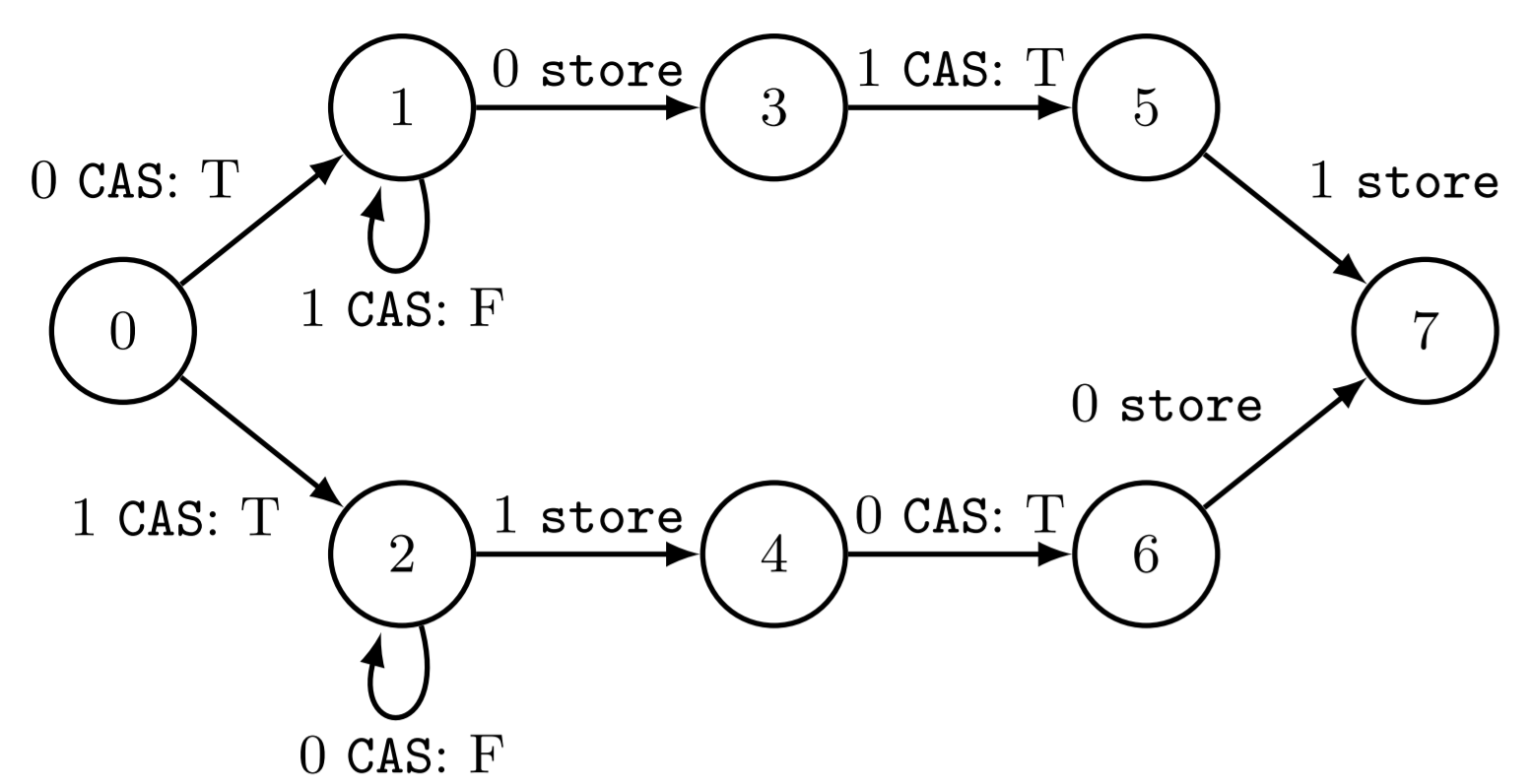 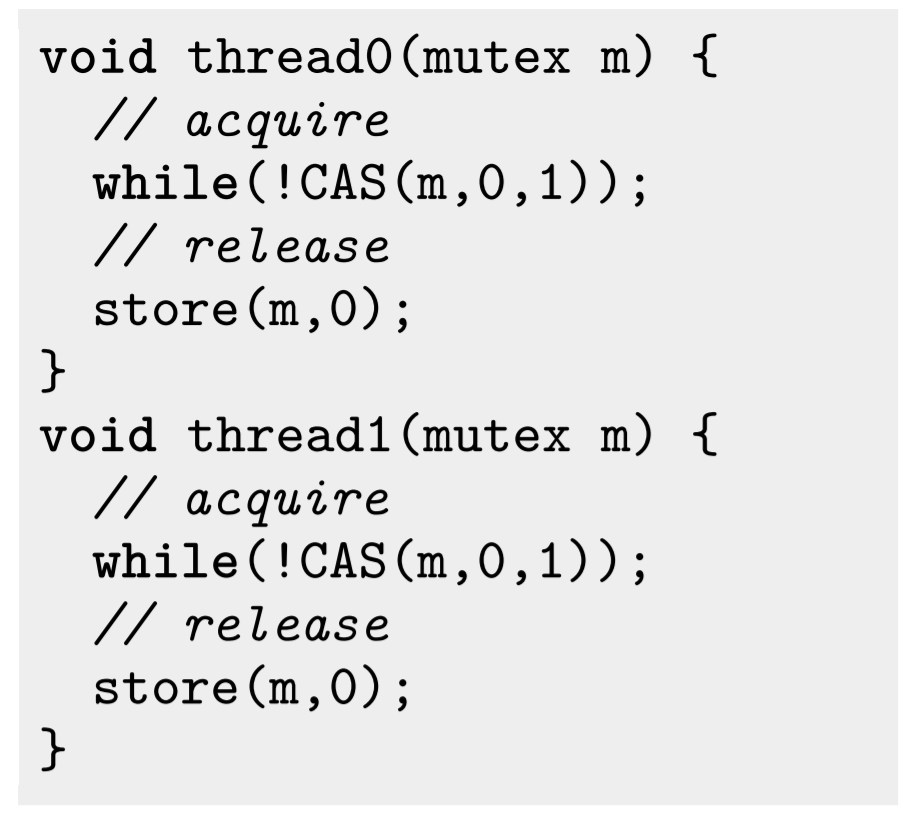 (0→2) (2→2) (2→2)
Formal Schedulers
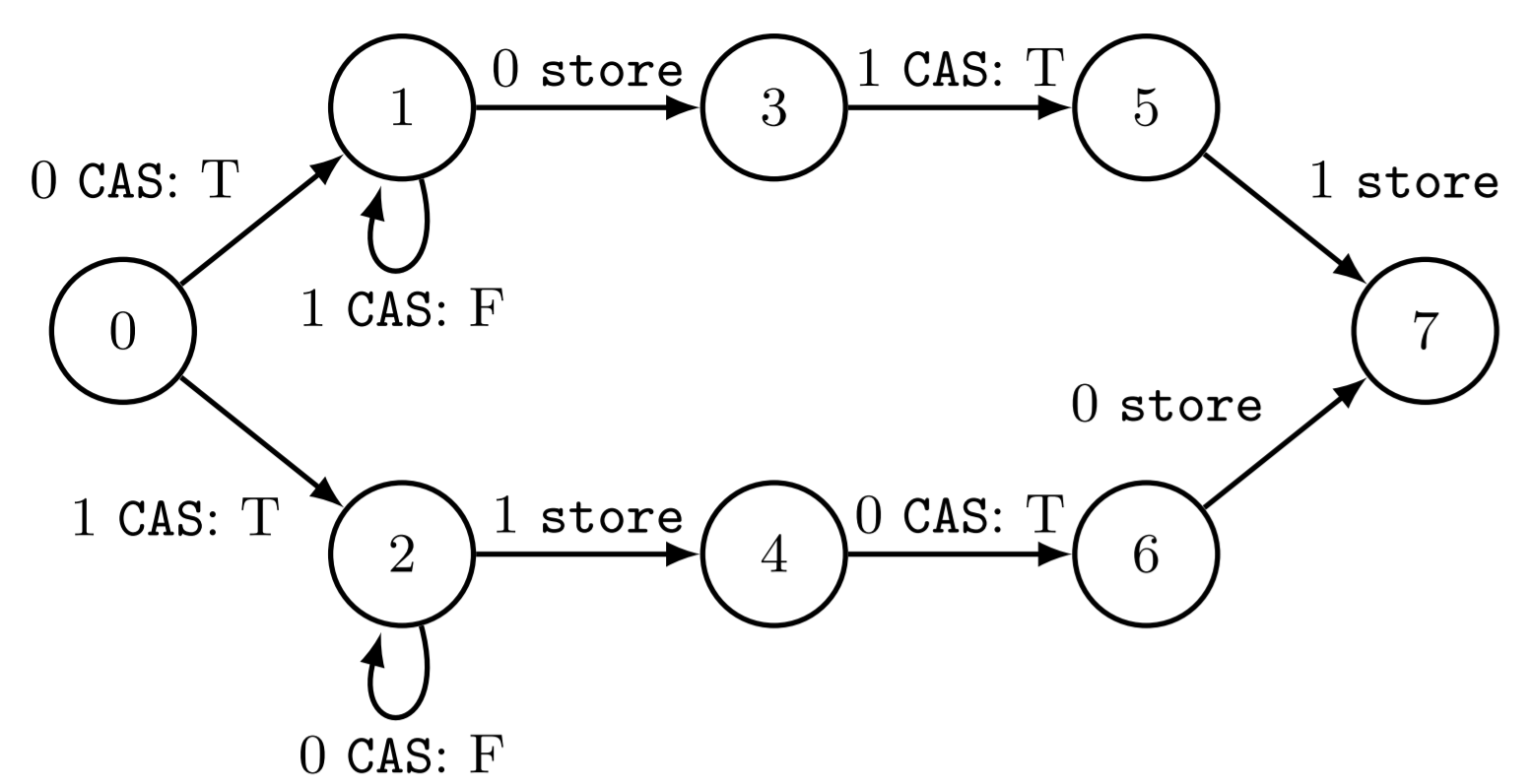 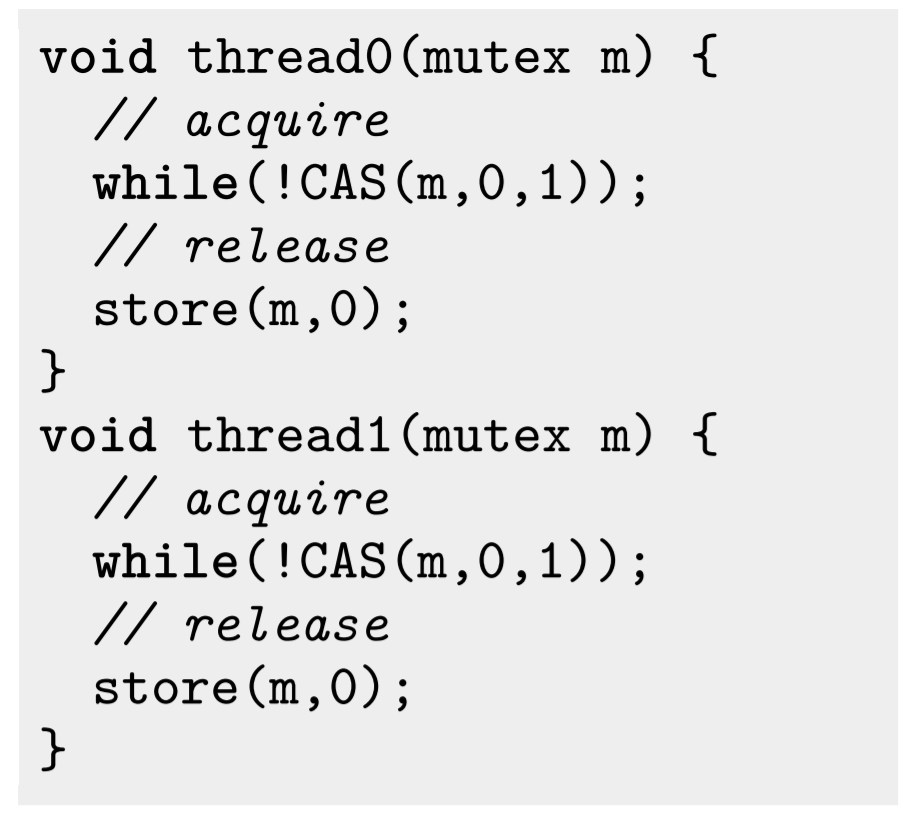 (0→2) (2→2) (2→2) (2→2)
Formal Schedulers
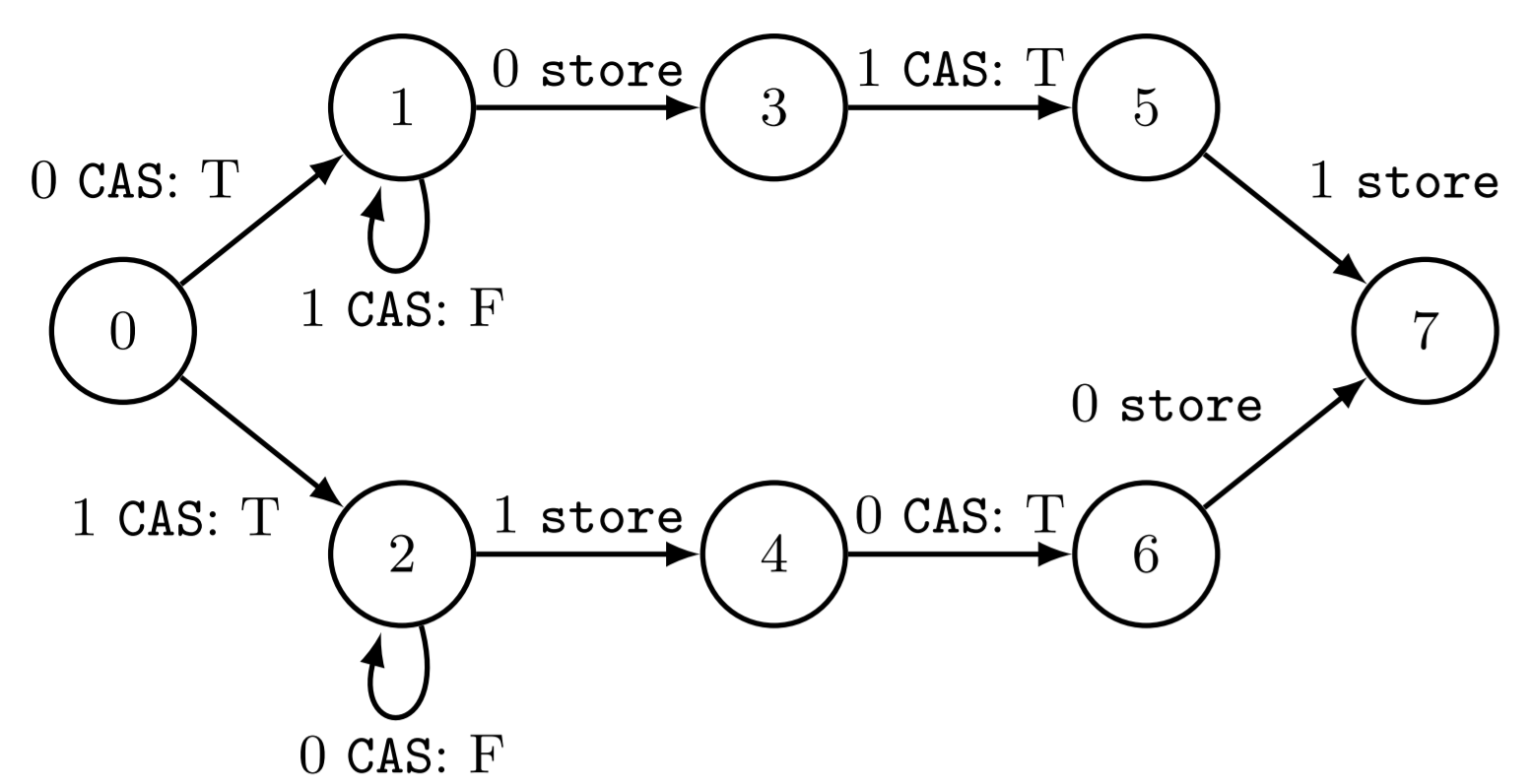 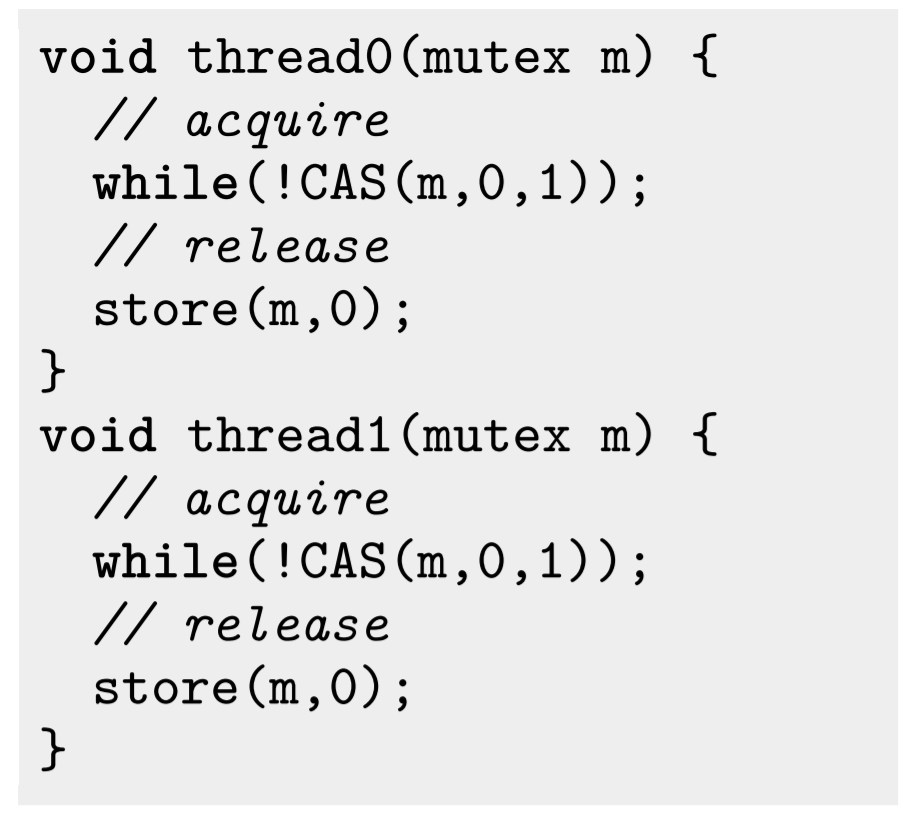 (0→2) (2→2)ω
Formal Schedulers
Problematic Paths
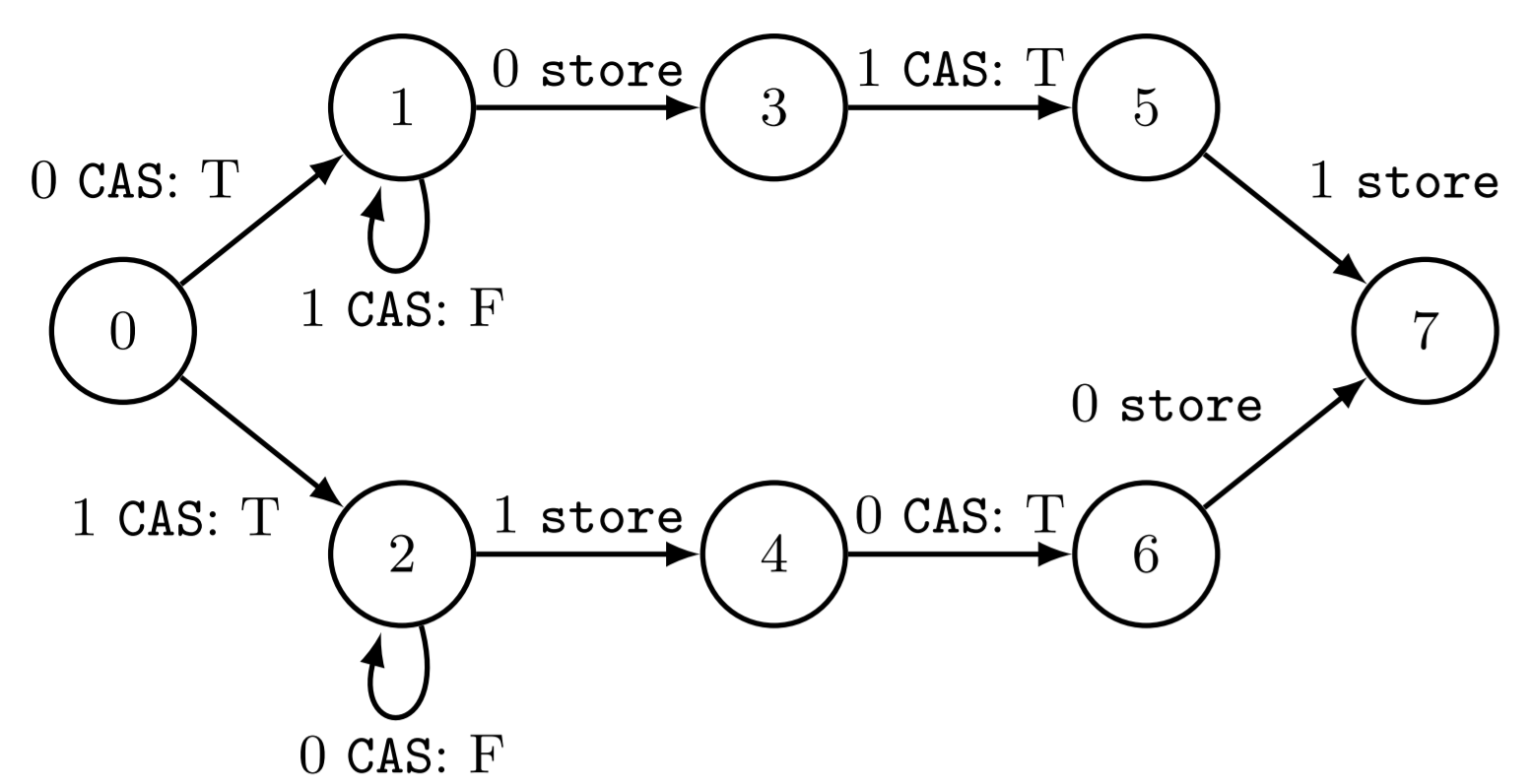 (0→2) (2→2)ω
(0→1) (1→1)ω
Formal Schedulers
Problematic Paths
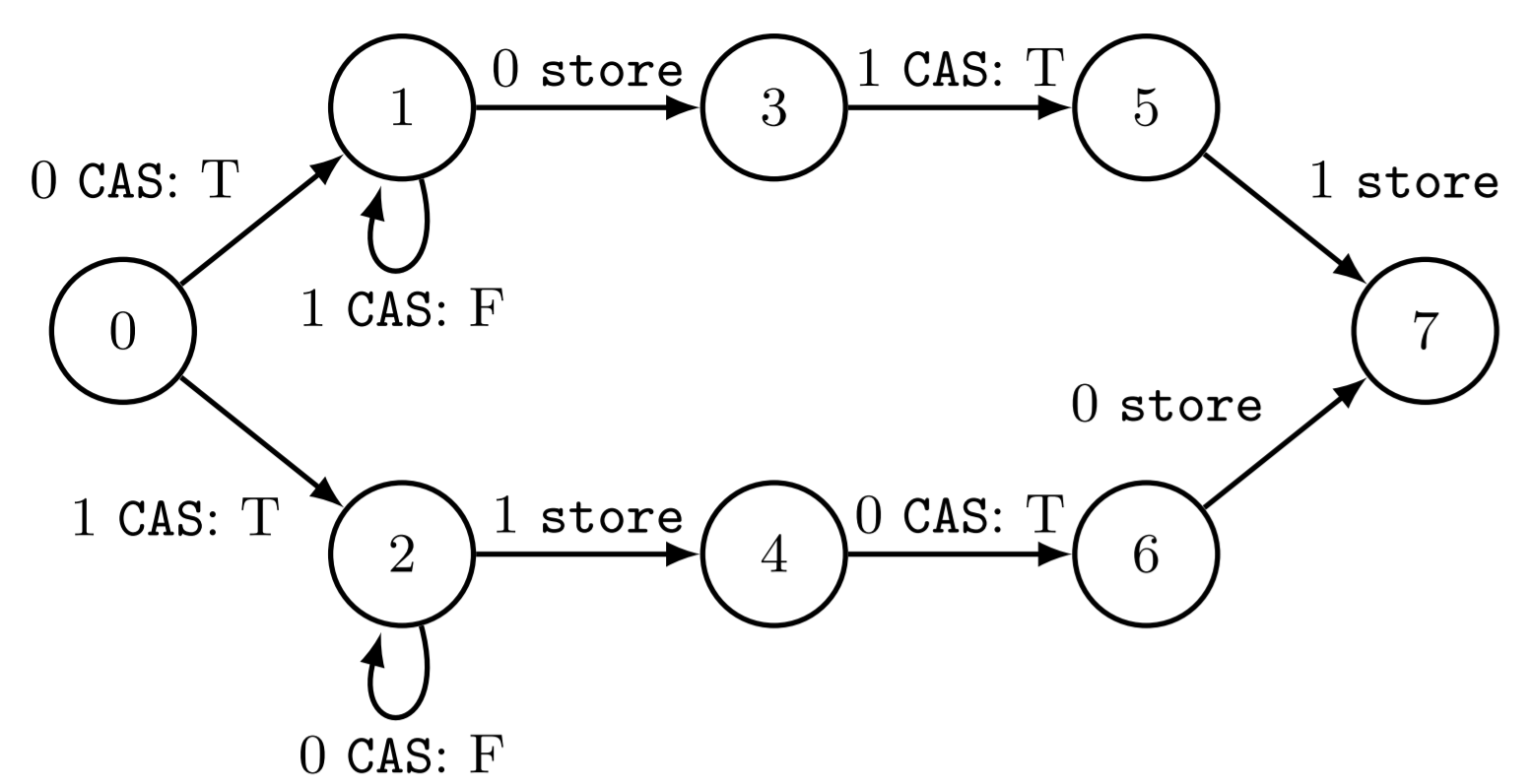 (0→2) (2→2)ω
(0→1) (1→1)ω
Weak Fairness
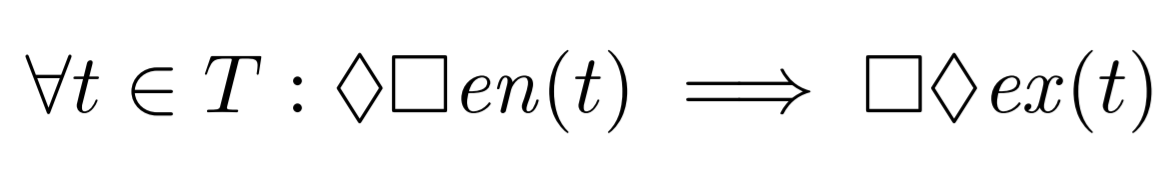 Formal Schedulers
Problematic Paths
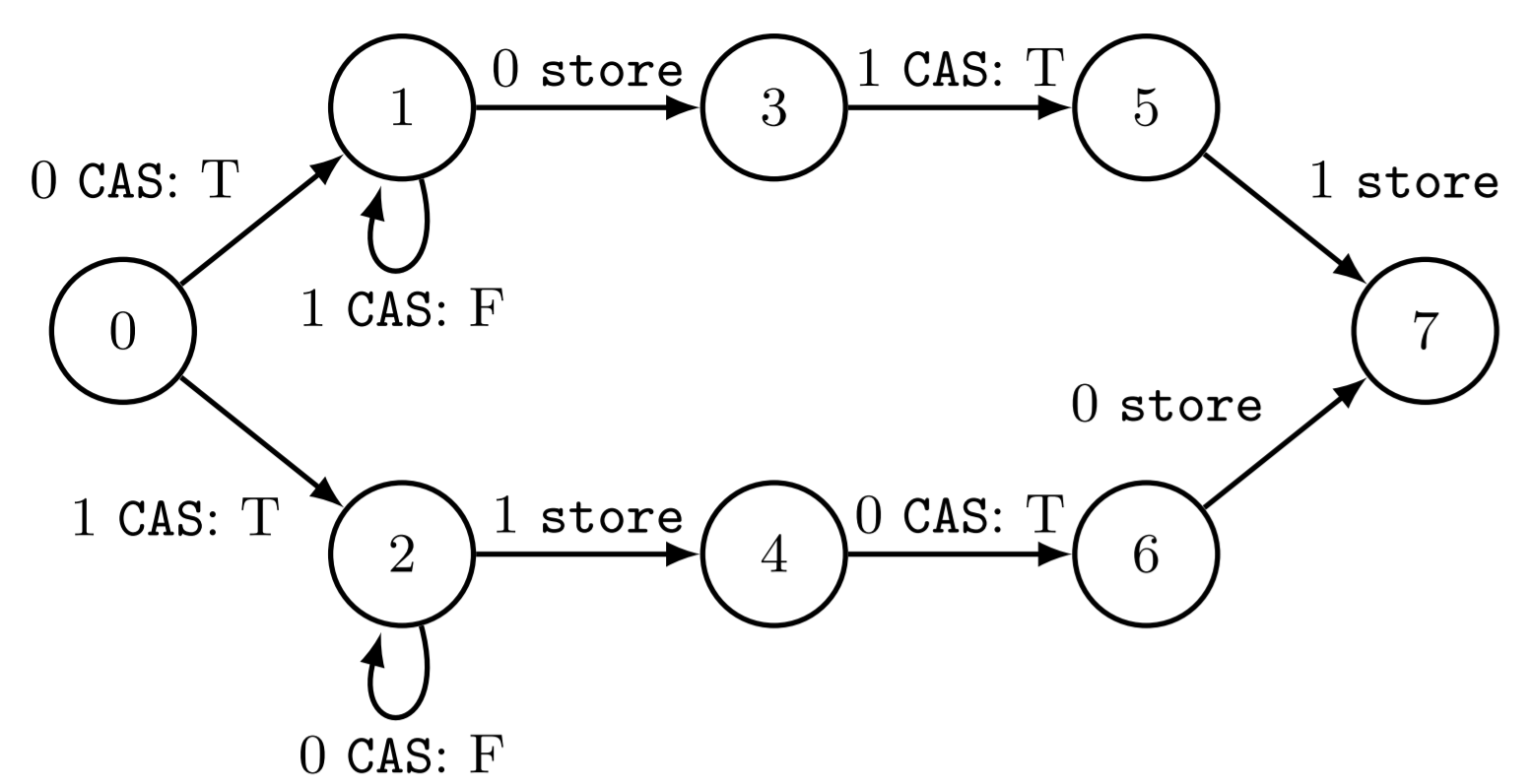 (0→2) (2→2)ω
(0→1) (1→1)ω
Weak Fairness
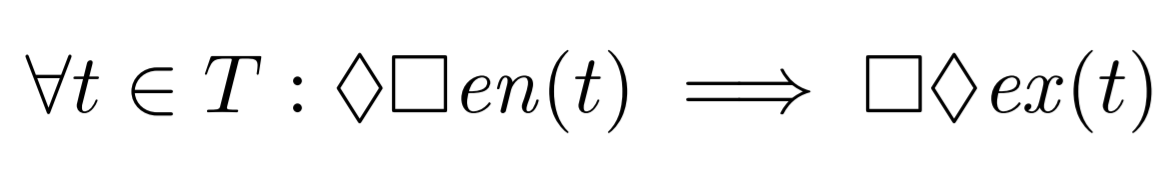 Formal Schedulers
Problematic Paths
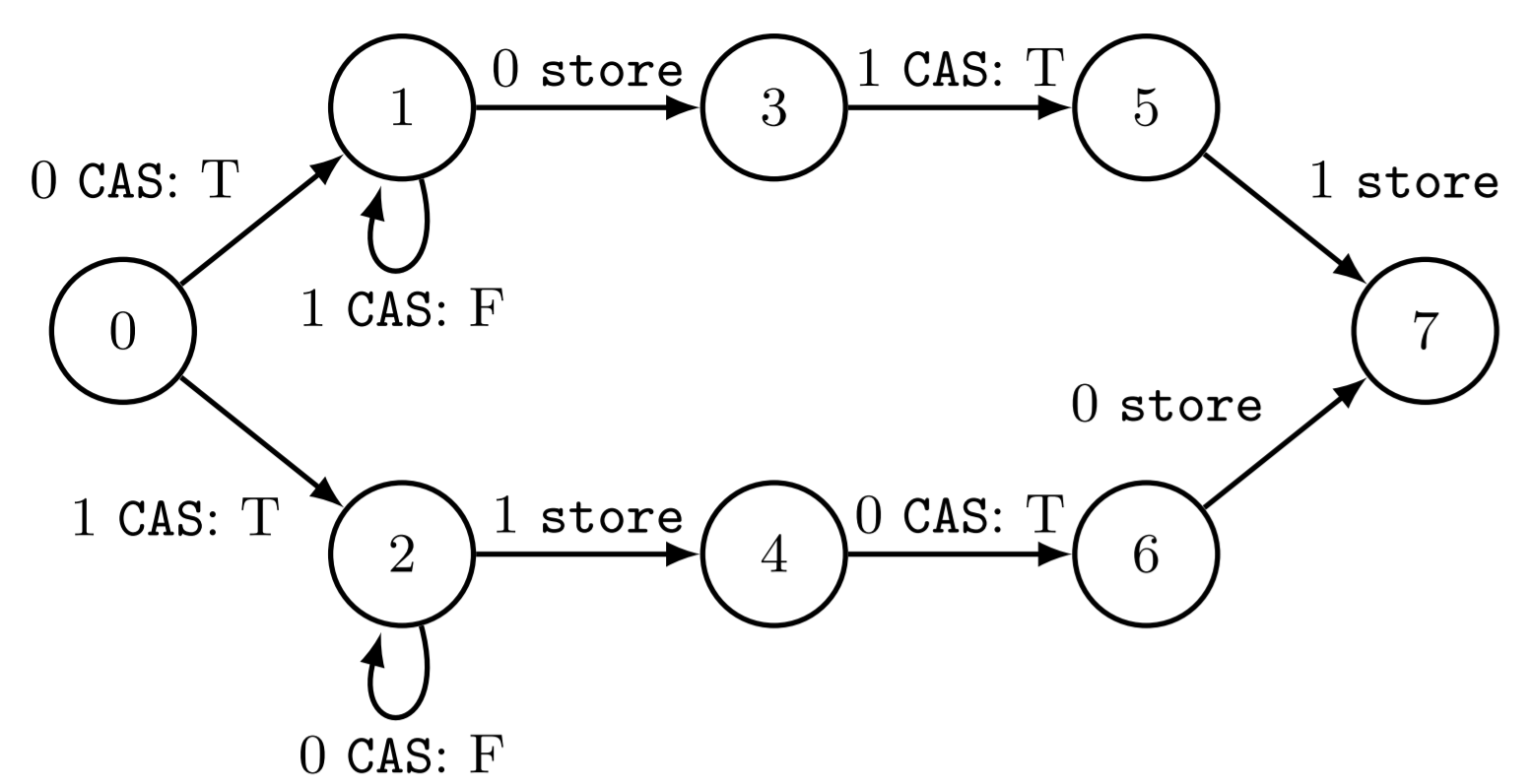 (0→2) (2→2)ω
(0→1) (1→1)ω
Fairness
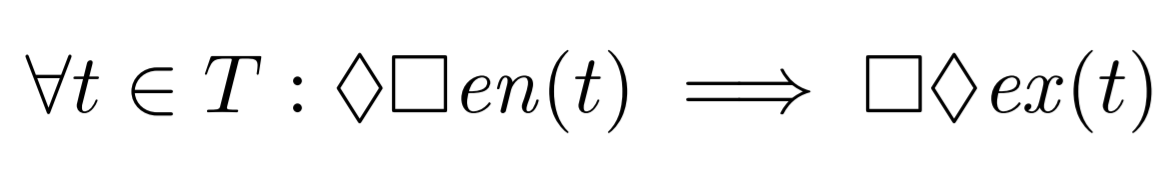 Formal Schedulers
Fairness
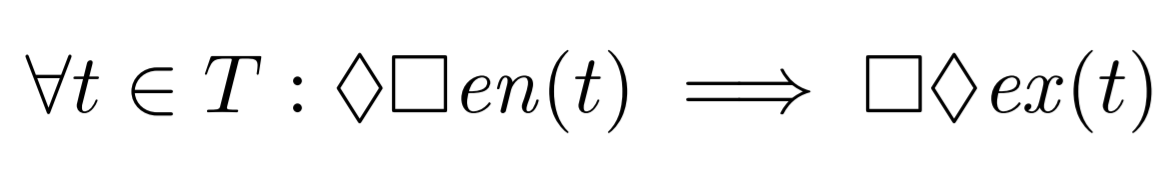 Formal Schedulers
We want something
in between!
Fairness
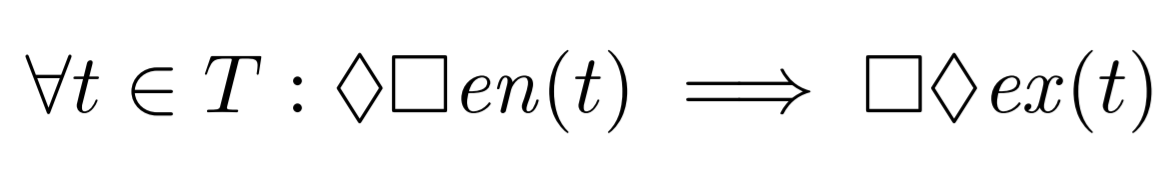 Semi-fair Schedulers
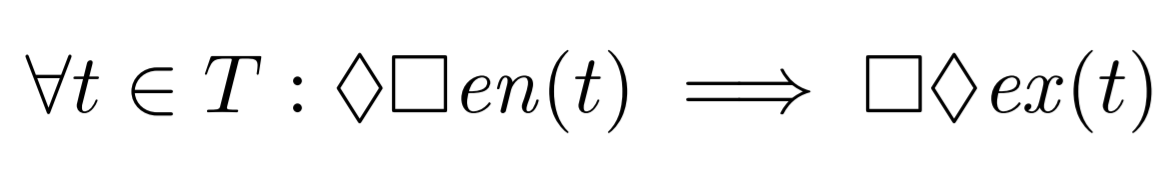 Semi-fair Schedulers
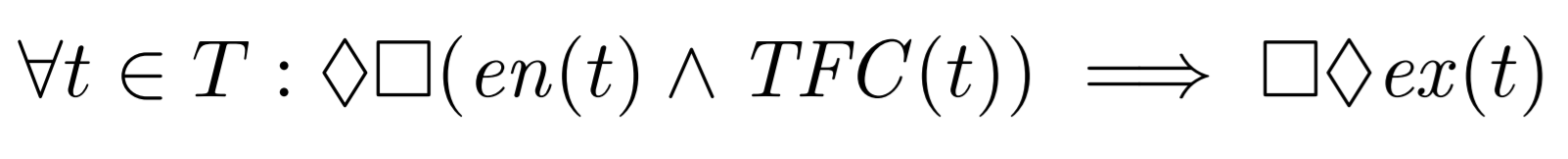 Semi-fair Schedulers
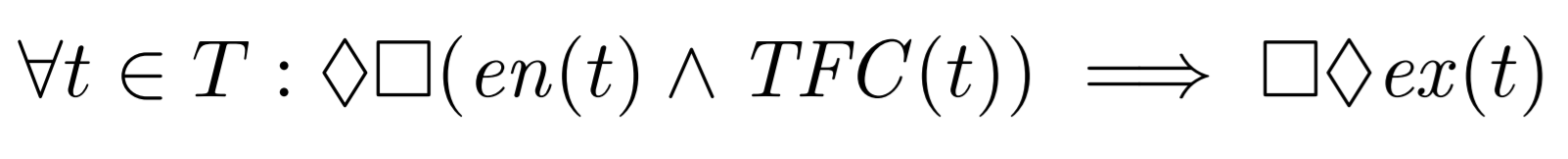 The Thread Fairness Criterion (TFC) is a per-thread predicate that can enable fairness for individual threads
Semi-fair Schedulers
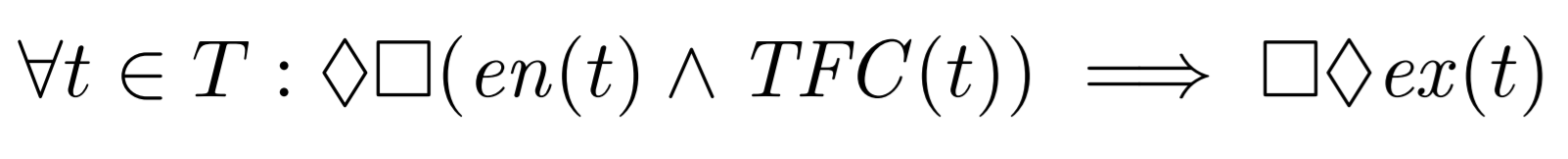 Semi-fair Schedulers
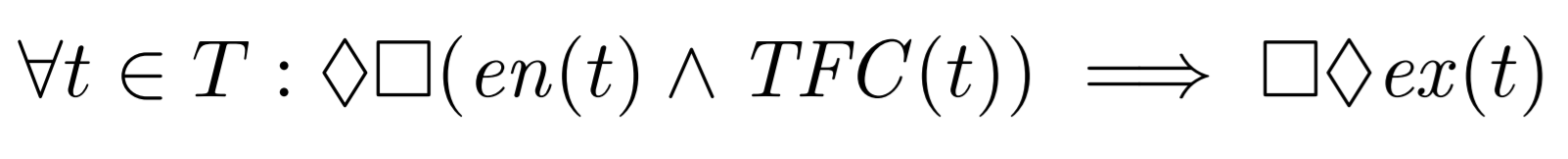 TFC(t) = False
Semi-fair Schedulers
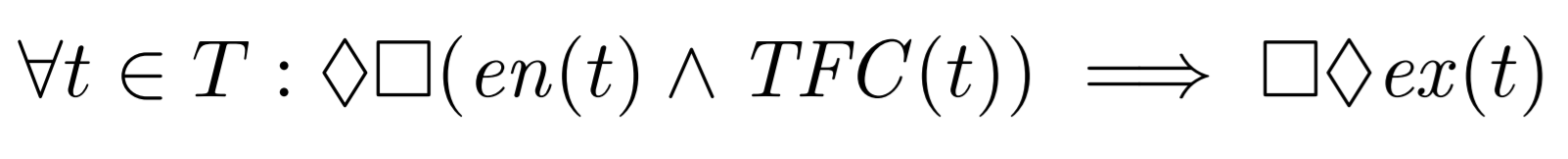 TFC(t) = True
TFC(t) = False
Semi-fair Schedulers
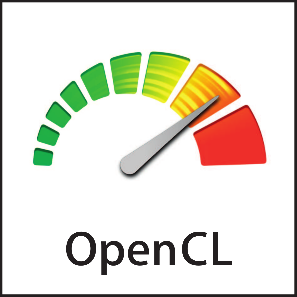 Our first GPU scheduler:
Semi-fair Schedulers
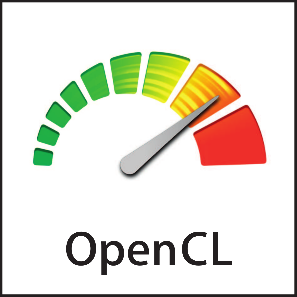 Our first GPU scheduler:
Page 29 of OpenCL Standard
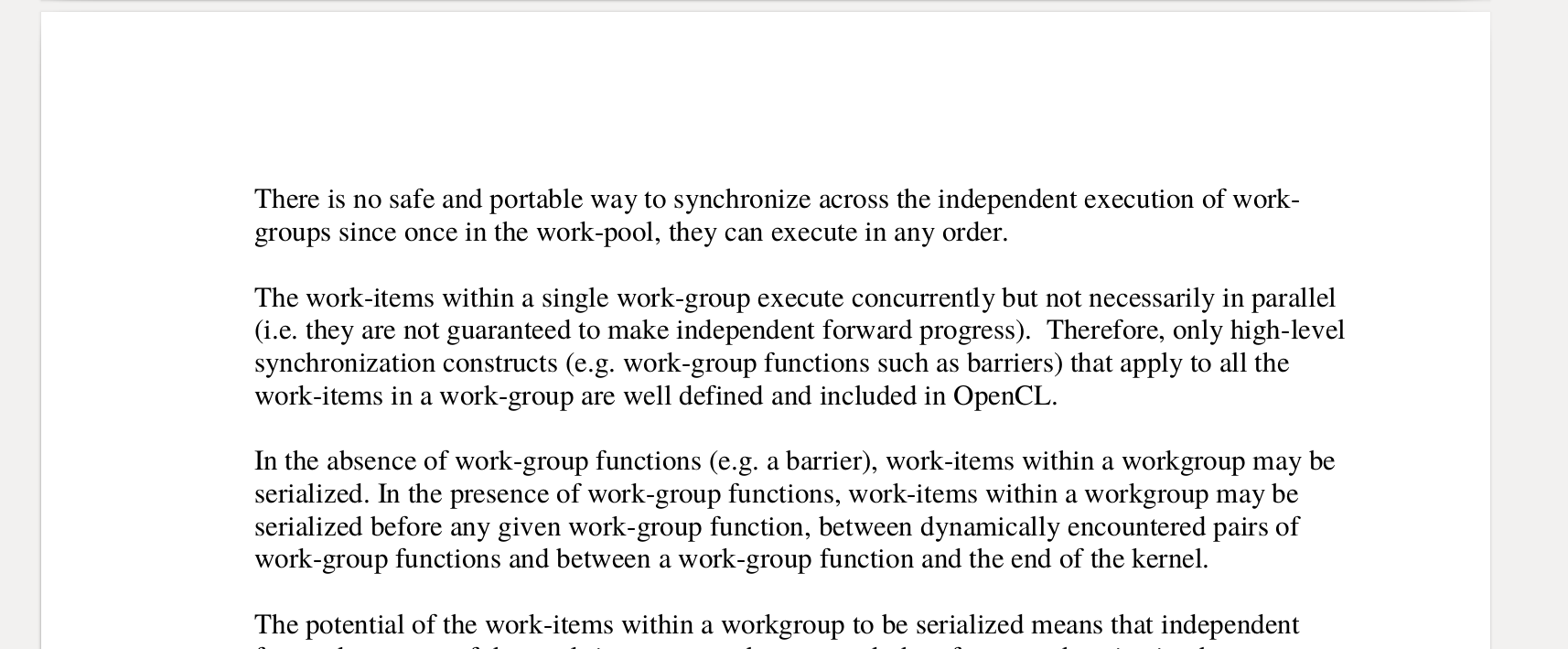 Semi-fair Schedulers
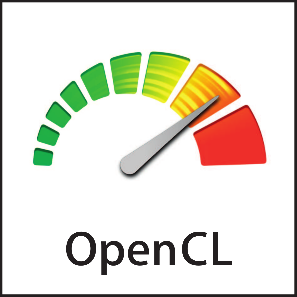 Our first GPU scheduler:
Page 29 of OpenCL Standard
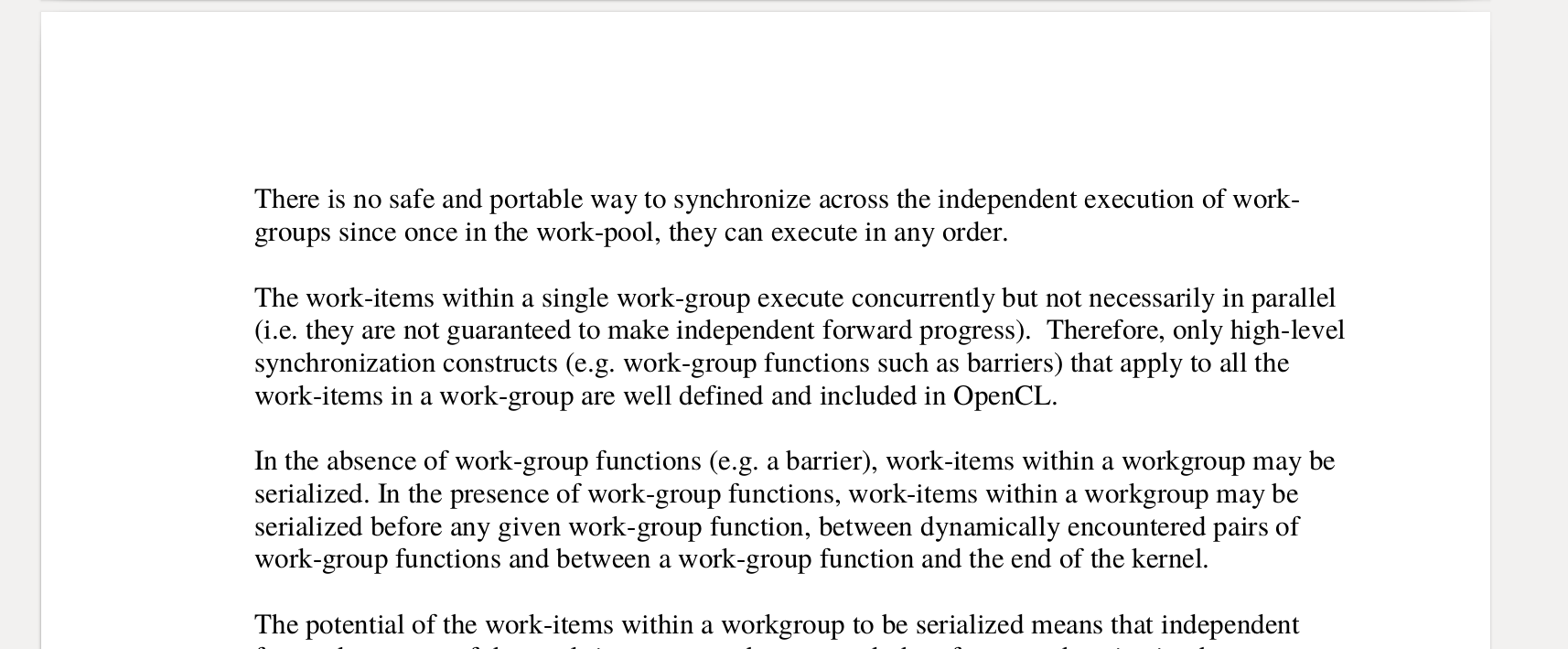 Semi-fair Schedulers
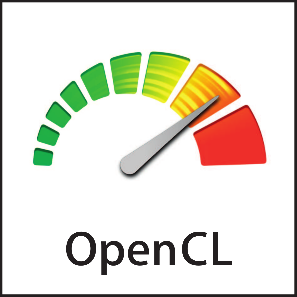 Our first GPU scheduler:
Page 29 of OpenCL Standard
TFCOpenCL(t) = False
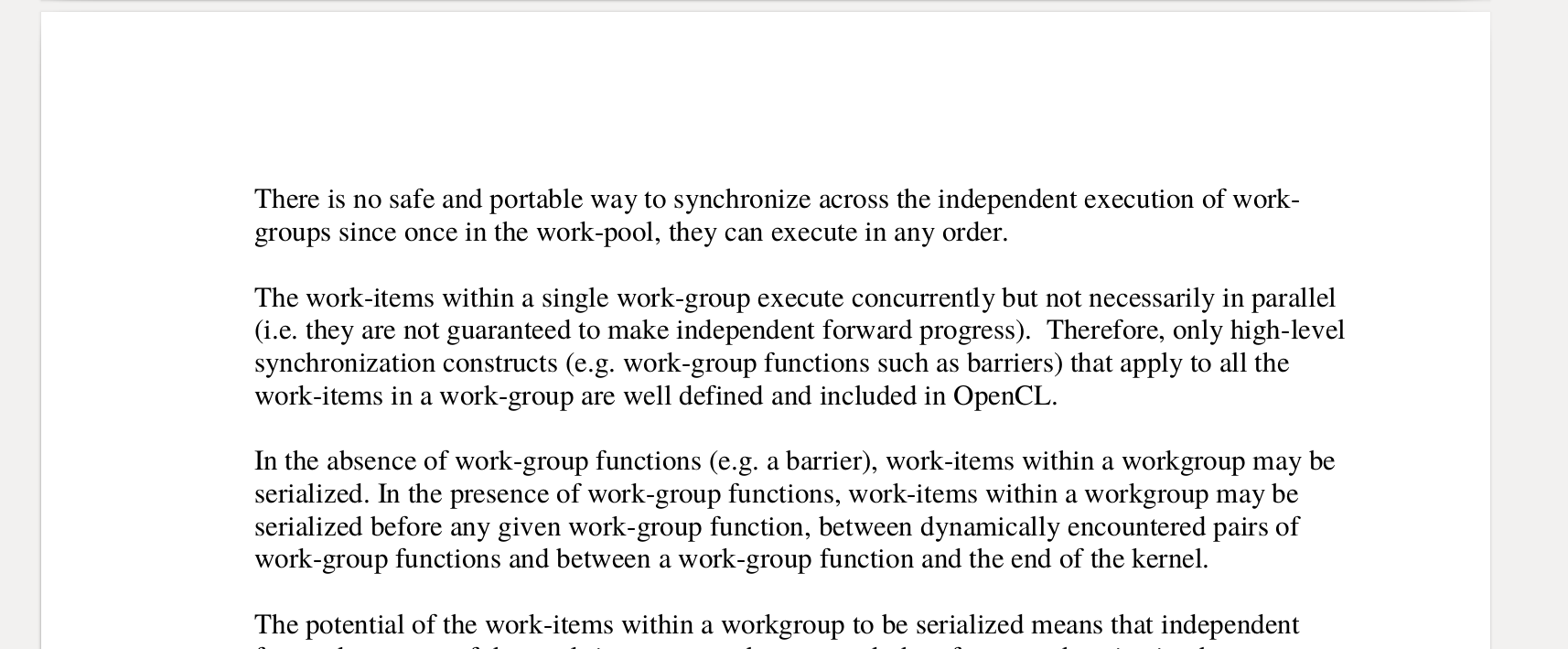 Now for something more interesting….
Occupancy Bound Execution (OBE)
Persistent thread execution (Gupta et. al, InPar 2012) and
Occupancy bound execution (Sorensen et. al, OOPSLA 2016)
Occupancy Bound Execution
t4
t3
t2
t1
t0
Program with 5 threads
thread queue
CU
CU
CU
GPU with 3 compute units
50
Occupancy Bound Execution
t4
t3
t2
t1
t0
Program with 5 threads
thread queue
CU
CU
CU
GPU with 3 compute units
51
Occupancy Bound Execution
t4
t3
Program with 5 threads
thread queue
t0
t1
t2
CU
CU
CU
GPU with 3 compute units
52
Occupancy Bound Execution
t4
t3
Program with 5 threads
thread queue
t0
t1
CU
CU
CU
t2
GPU with 3 compute units
finished threads
53
Occupancy Bound Execution
t4
Program with 5 threads
thread queue
t0
t3
t1
CU
CU
CU
t2
GPU with 3 compute units
finished threads
54
Occupancy Bound Execution
t4
Program with 5 threads
thread queue
t3
t1
CU
CU
CU
t2
t0
GPU with 3 compute units
finished threads
55
Occupancy Bound Execution
Program with 5 threads
thread queue
t4
t3
t1
CU
CU
CU
t2
t0
GPU with 3 compute units
finished threads
56
Occupancy Bound Execution
Program with 5 threads
thread queue
Finished!
CU
CU
CU
t1
t3
t2
t0
t4
GPU with 3 compute units
finished threads
57
Occupancy Bound Execution
Once a thread starts executing, it is guaranteed fair scheduling until termination
t4
Program with 5 threads
thread queue
t0
t3
t1
CU
CU
CU
t2
GPU with 3 compute units
finished threads
58
Occupancy Bound Execution
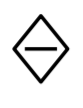 - past time operator
Occupancy Bound Execution
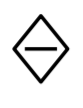 - past time operator
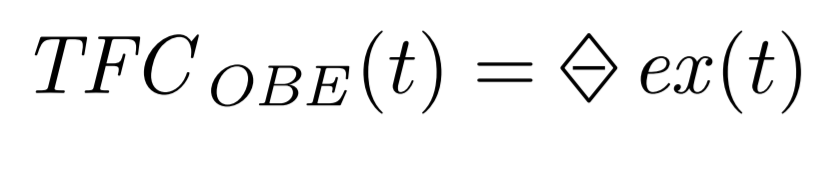 Occupancy Bound Execution
Problematic Paths
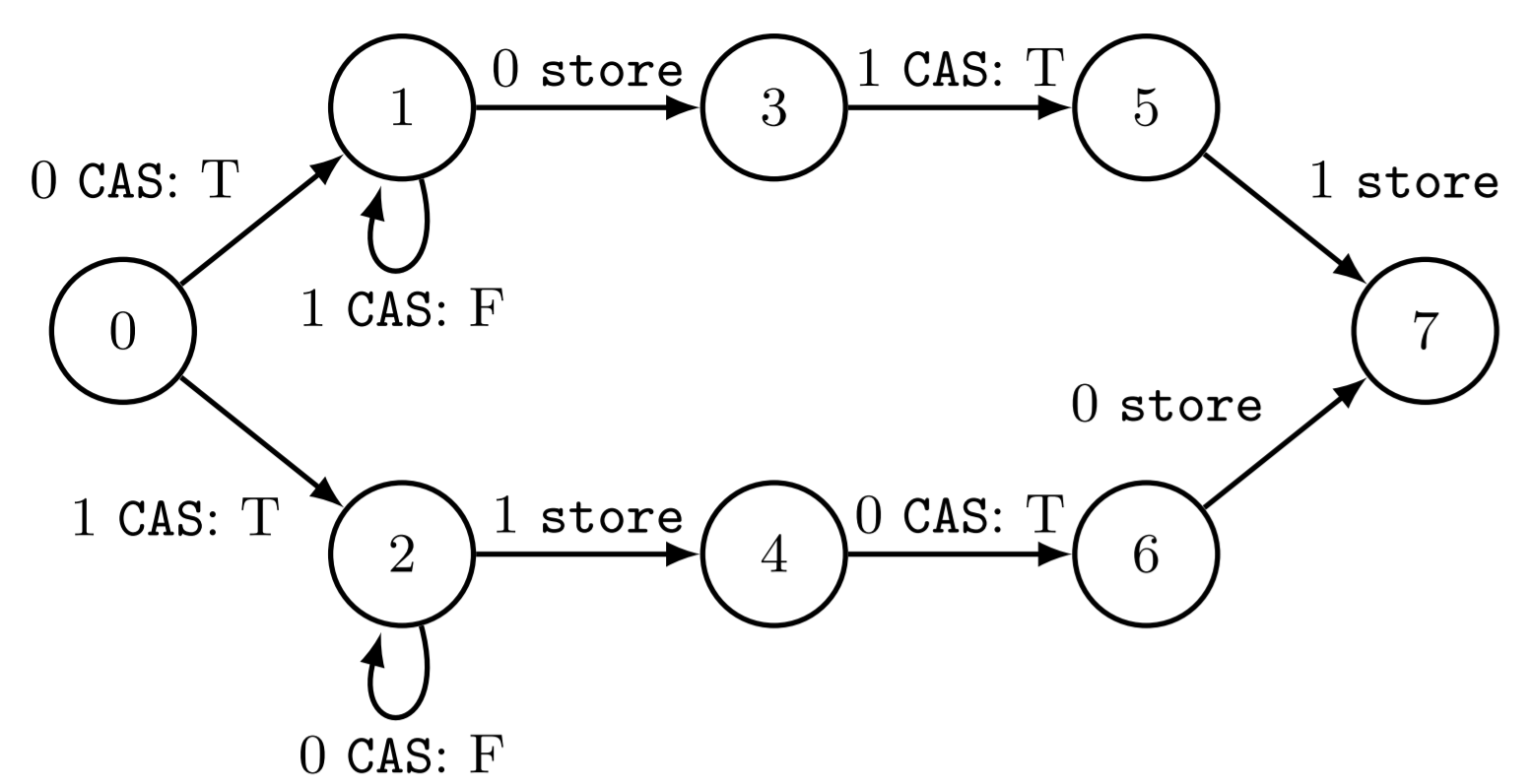 (0→2) (2→2)ω
(0→1) (1→1)ω
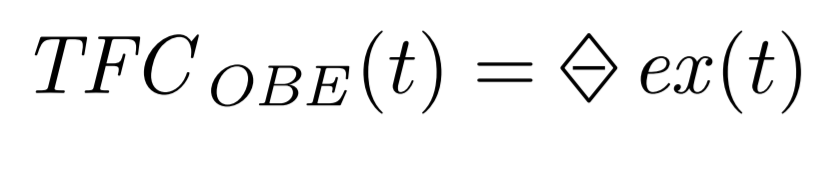 Occupancy Bound Execution
Problematic Paths
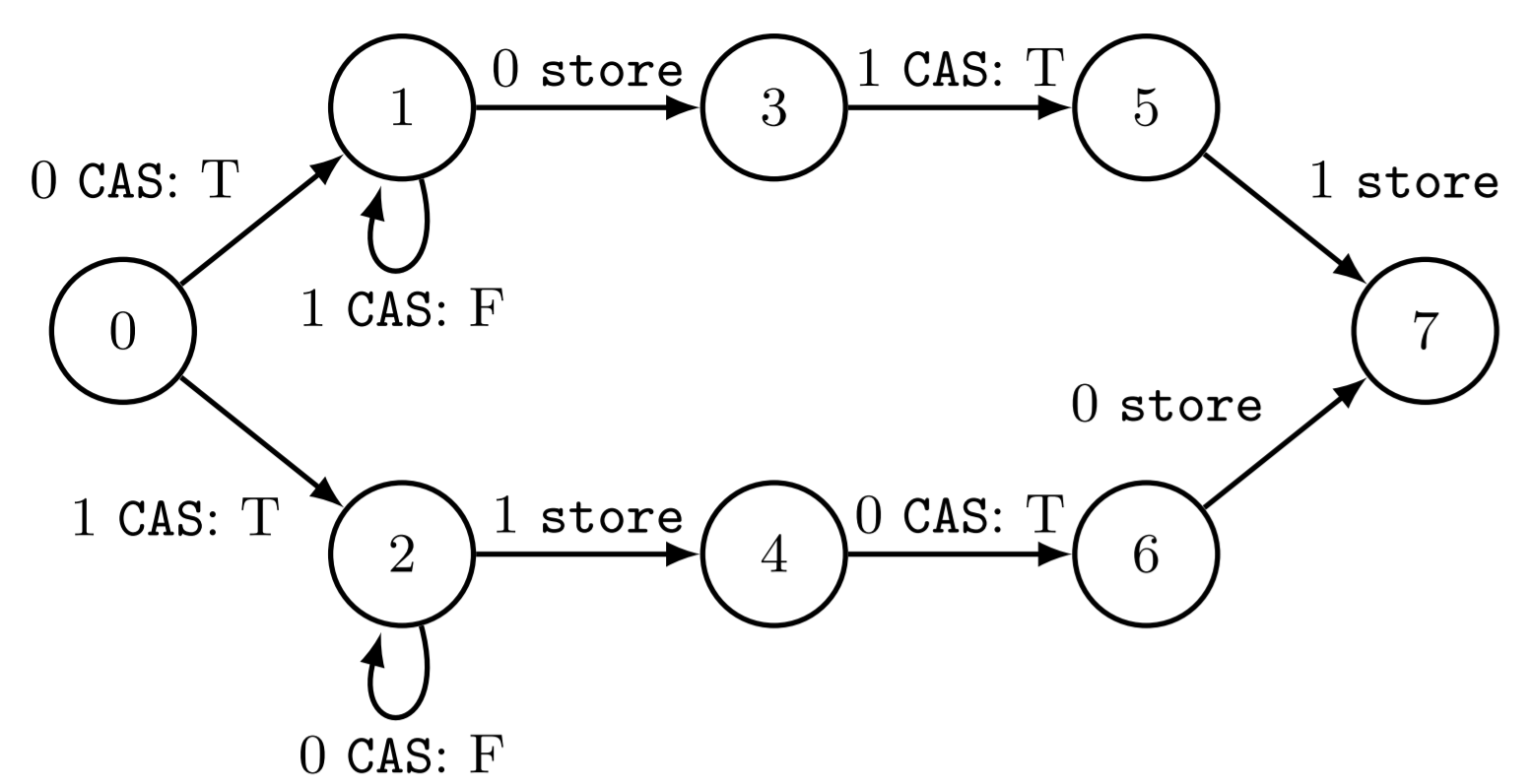 (0→2) (2→2)ω
(0→1) (1→1)ω
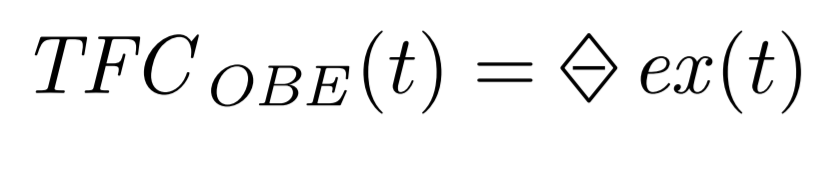 Occupancy Bound Execution
Problematic Paths
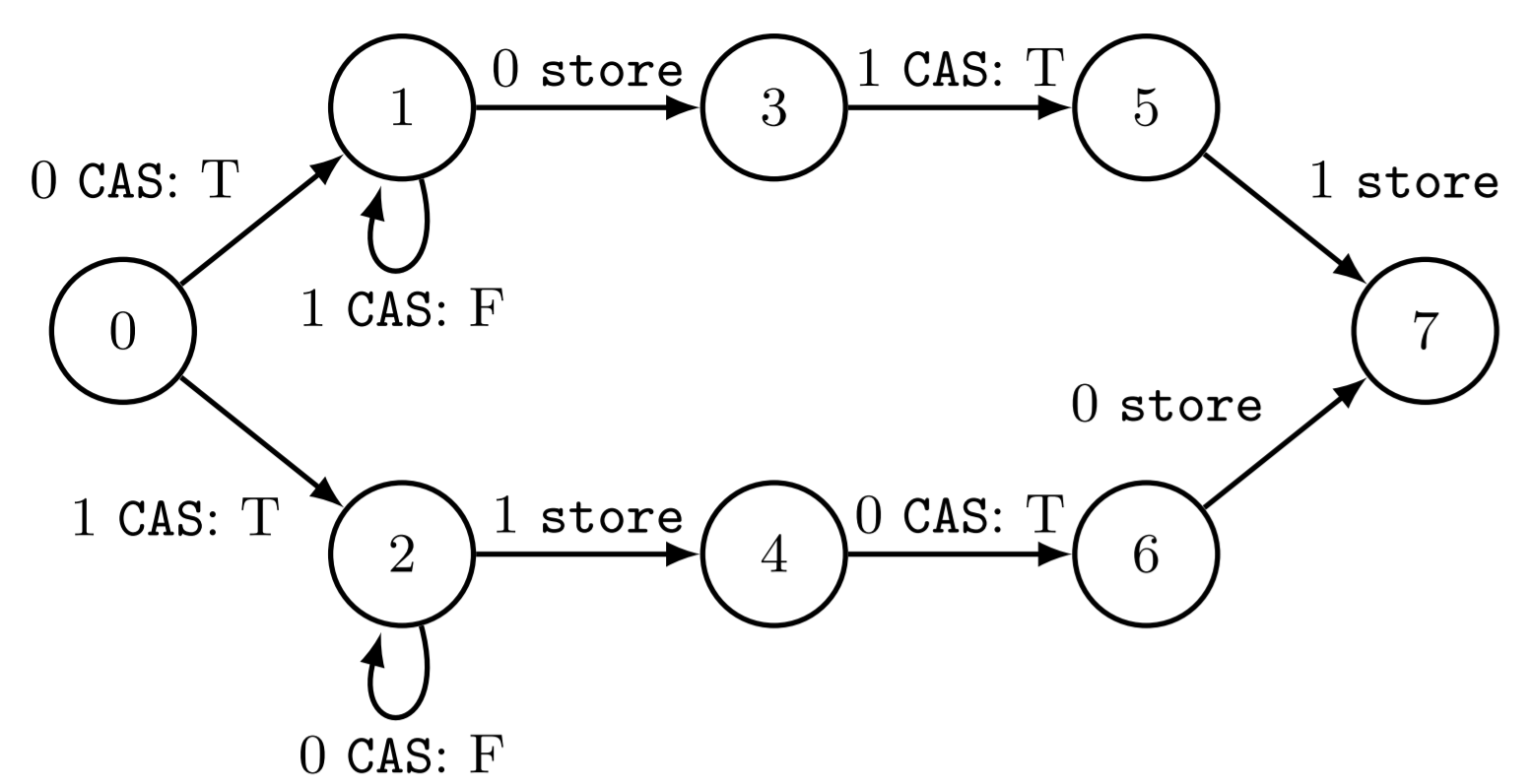 (0→2) (2→2)ω
Disallowed!
(0→1) (1→1)ω
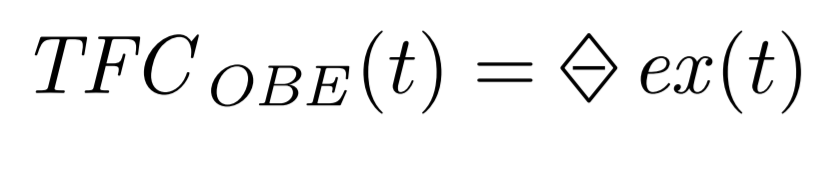 Occupancy Bound Execution
Problematic Paths
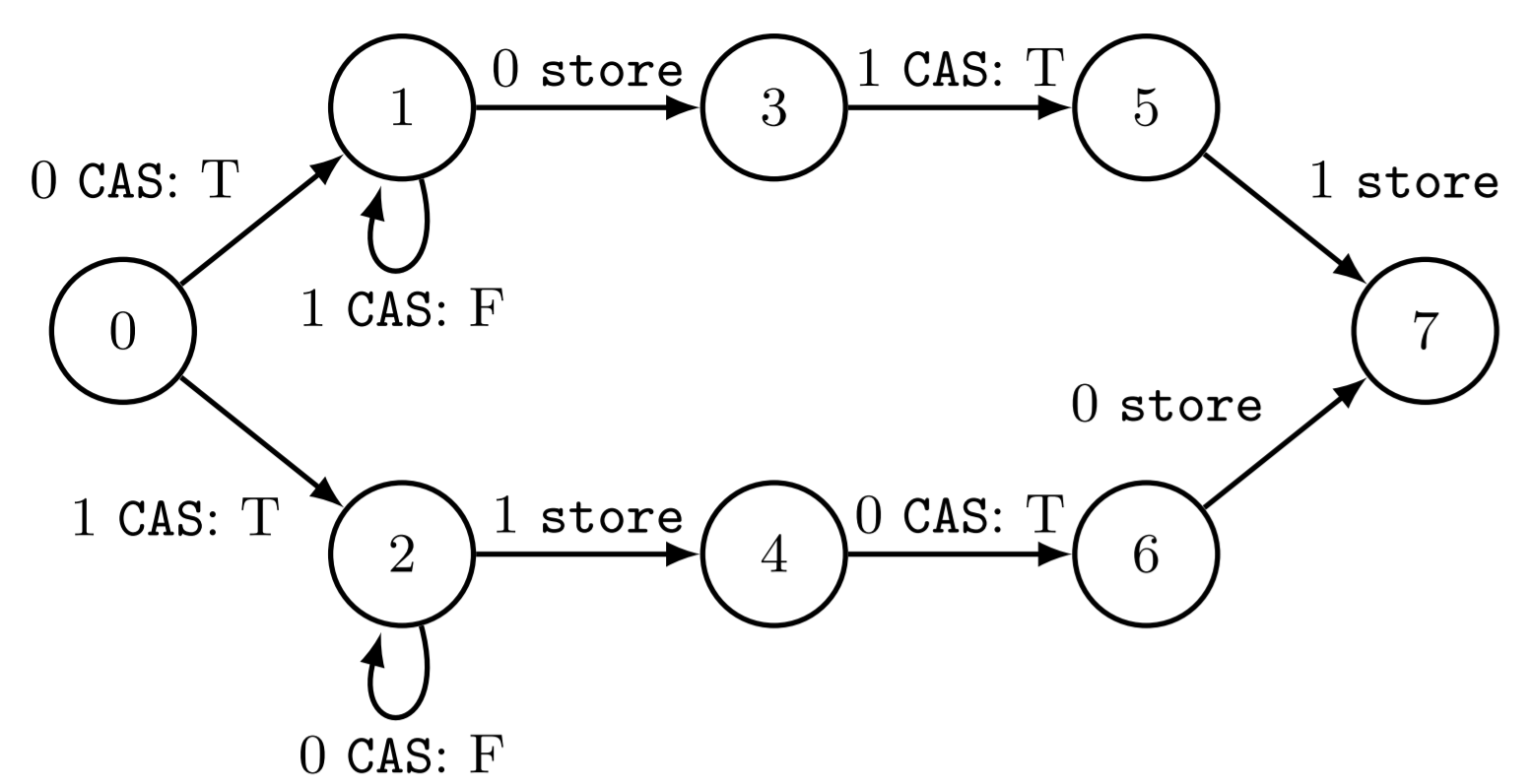 (0→2) (2→2)ω
Disallowed!
(0→1) (1→1)ω
Disallowed!
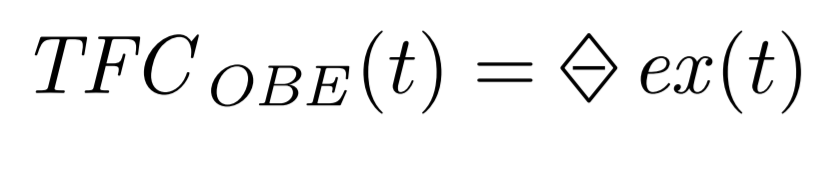 Occupancy Bound Execution
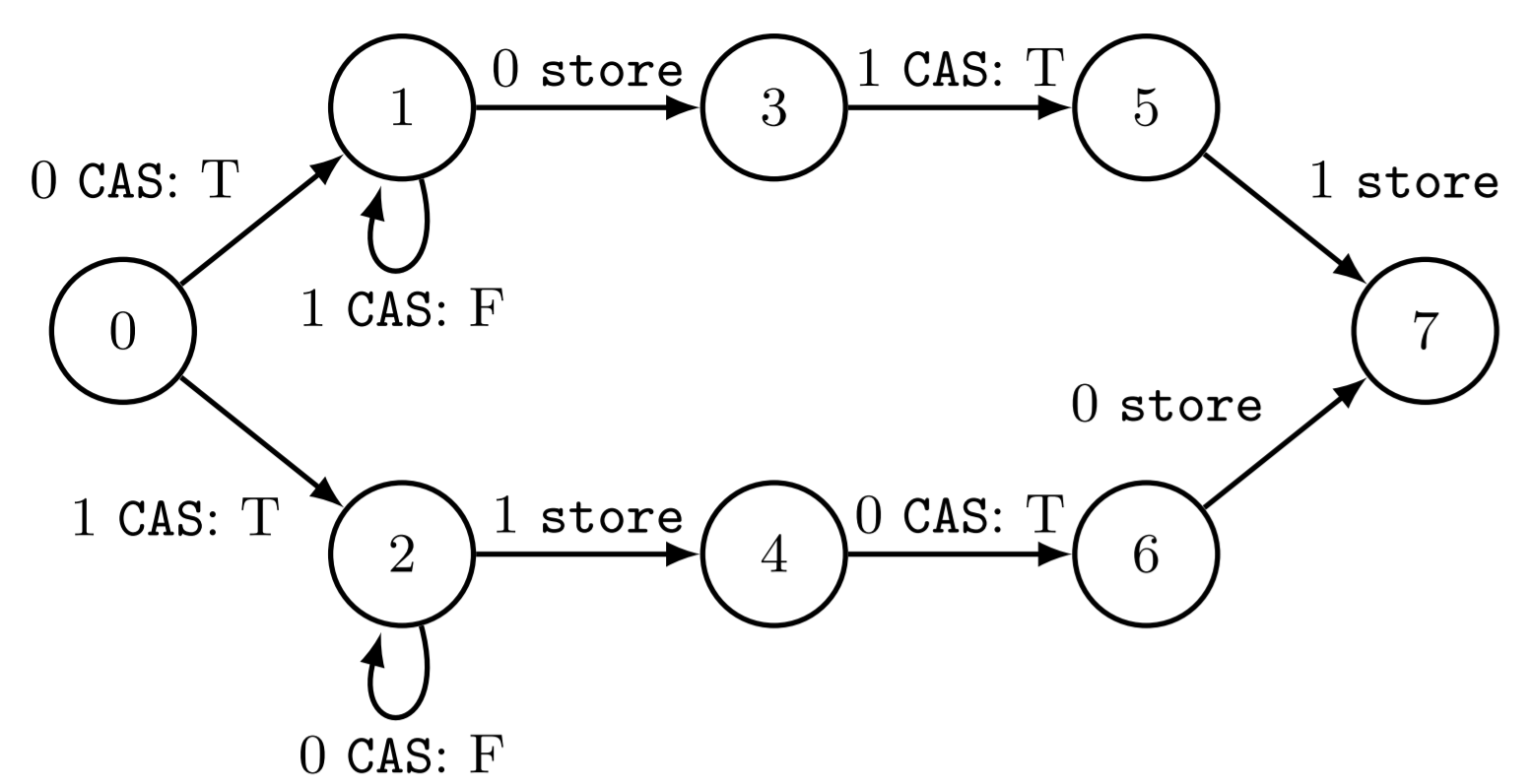 Mutex works under OBE
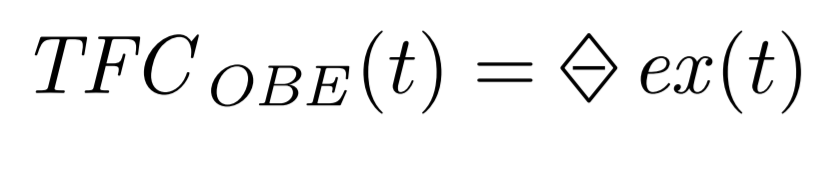 HSA
Heterogeneous System Architecture (HSA): portable specification for GPU-like systems
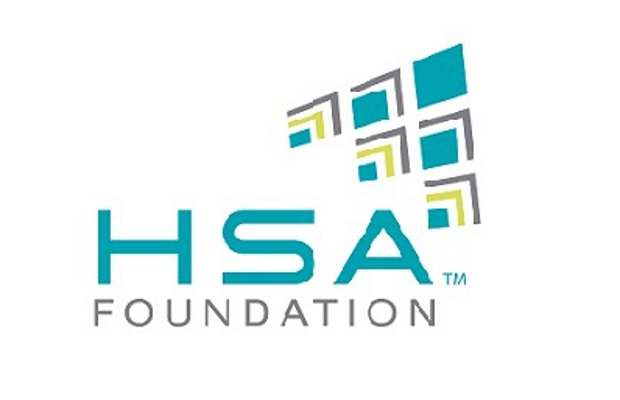 HSA
t4
Program with 5 threads
thread queue
Only the thread with the lowest id is guaranteed fair execution
t0
t3
t1
CU
CU
CU
t2
GPU with 3 compute units
finished threads
67
HSA
t4
Program with 5 threads
thread queue
Only the thread with the lowest id is guaranteed fair execution
t0
t3
t1
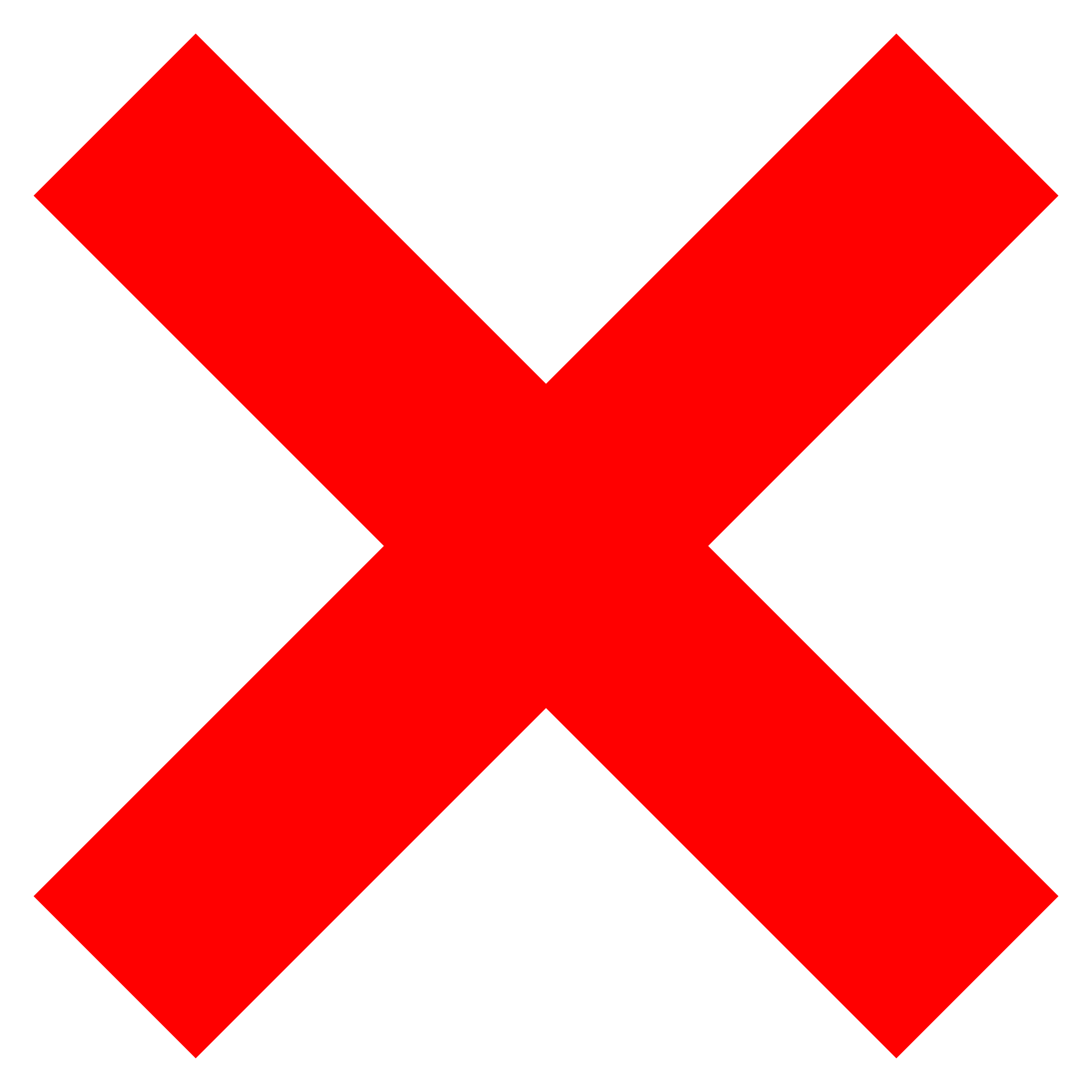 CU
CU
CU
t2
GPU with 3 compute units
finished threads
68
HSA
t3
t4
Program with 5 threads
thread queue
Only the thread with the lowest id is guaranteed fair execution
t0
t1
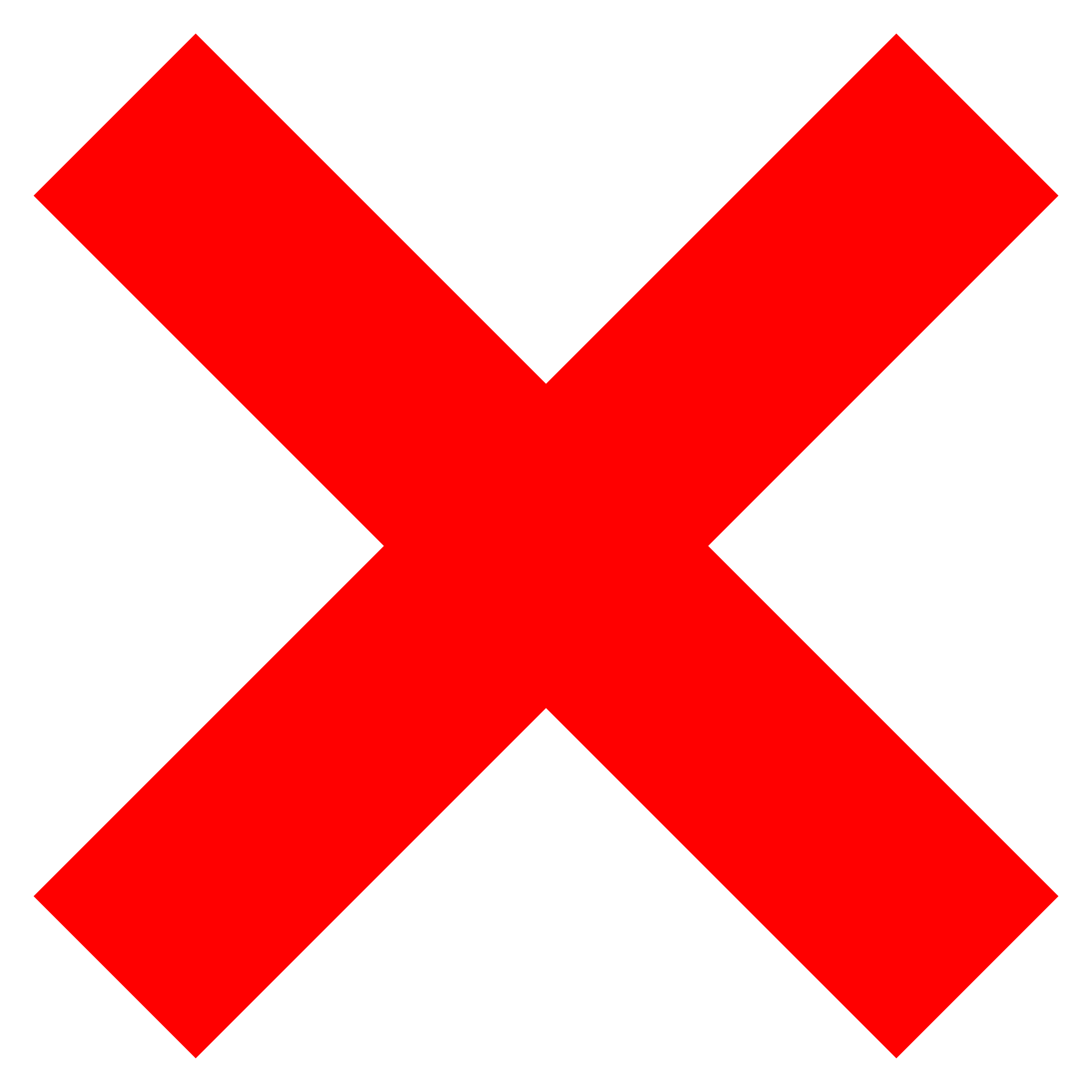 CU
CU
CU
t2
GPU with 3 compute units
finished threads
69
HSA
Only the thread with the lowest id gets fair execution
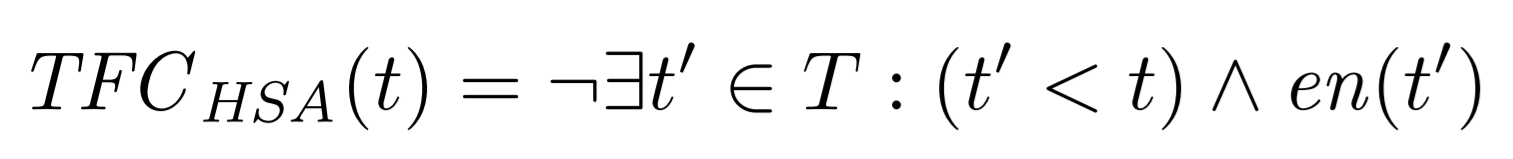 HSA
Problematic Paths
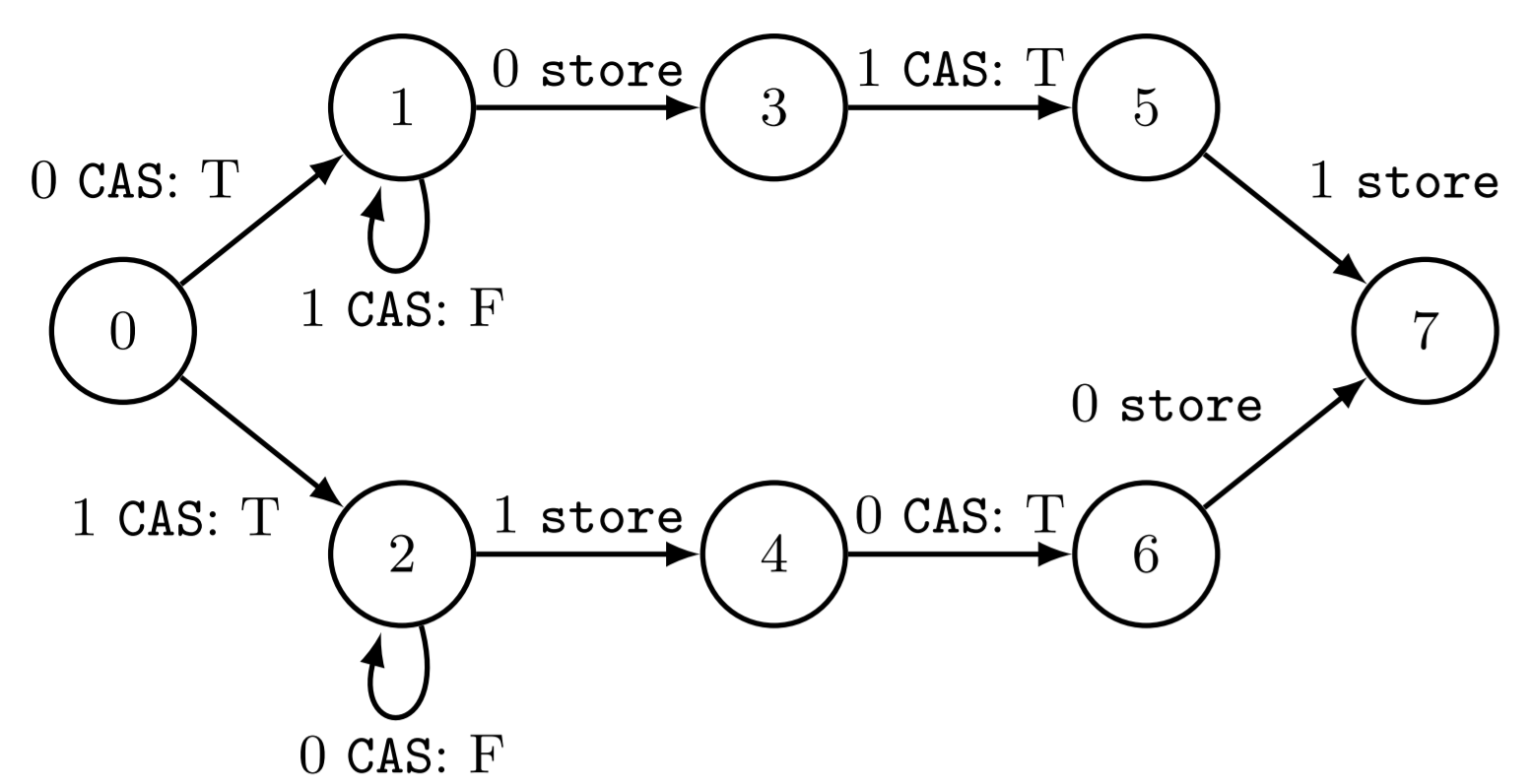 (0→2) (2→2)ω
(0→1) (1→1)ω
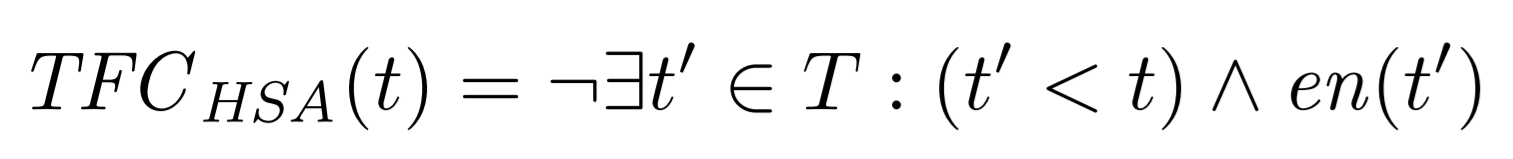 HSA
Problematic Paths
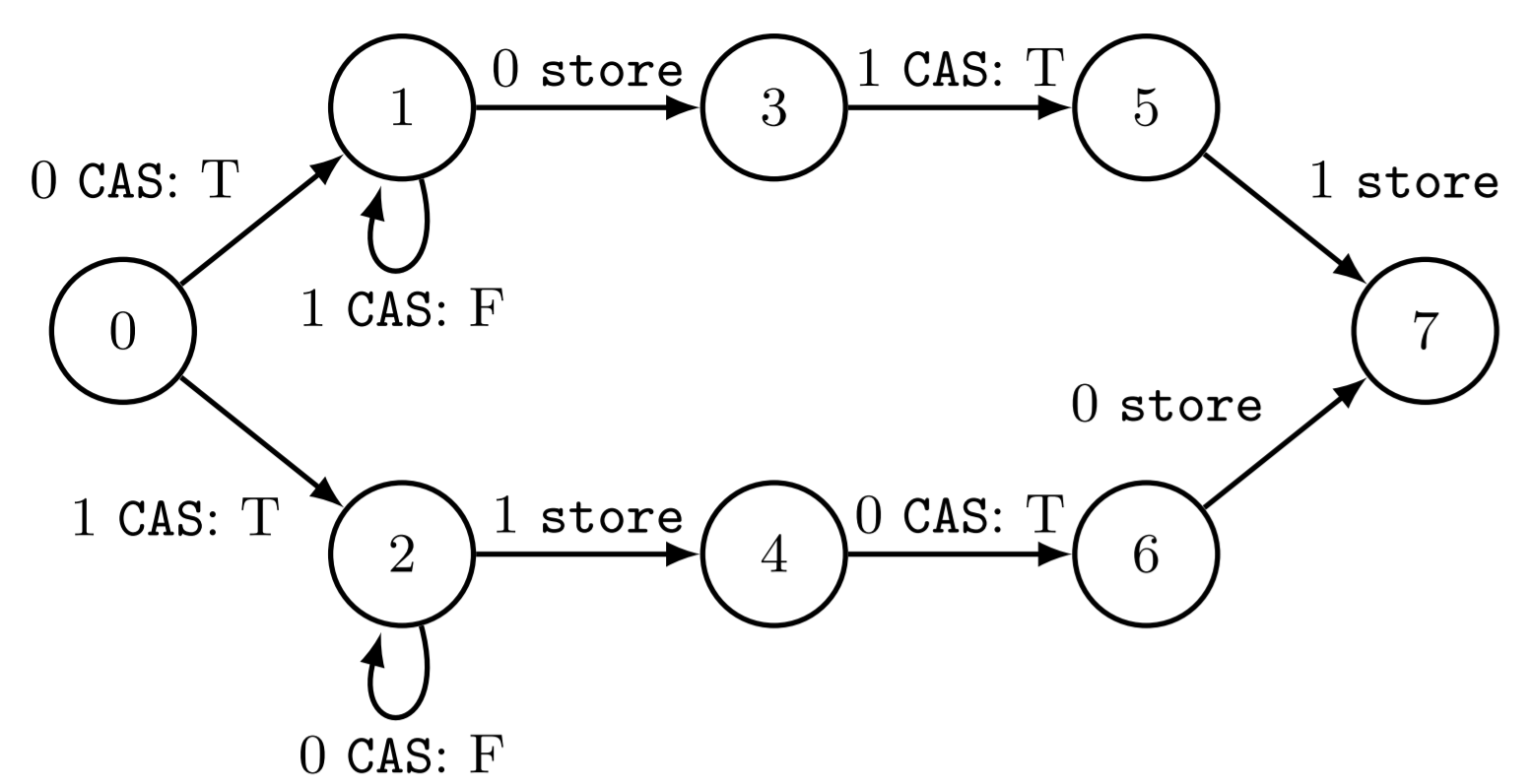 (0→2) (2→2)ω
(0→1) (1→1)ω
Disallowed!
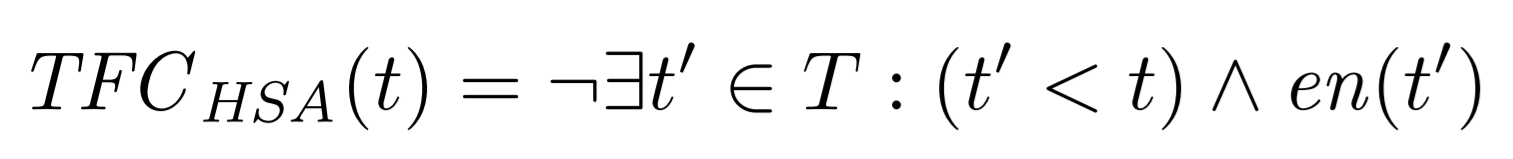 HSA
Problematic Paths
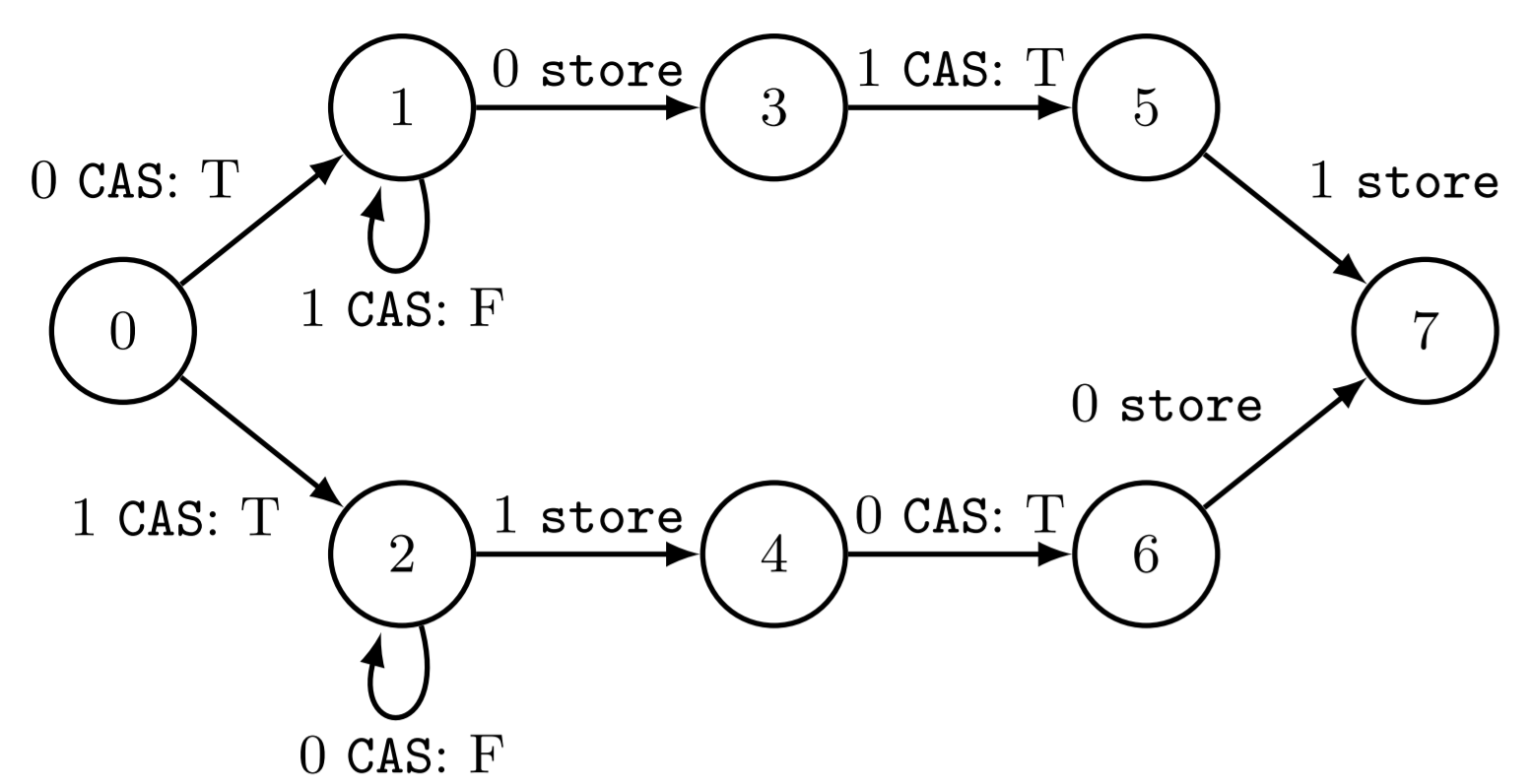 (0→2) (2→2)ω
allowed!
(0→1) (1→1)ω
Disallowed!
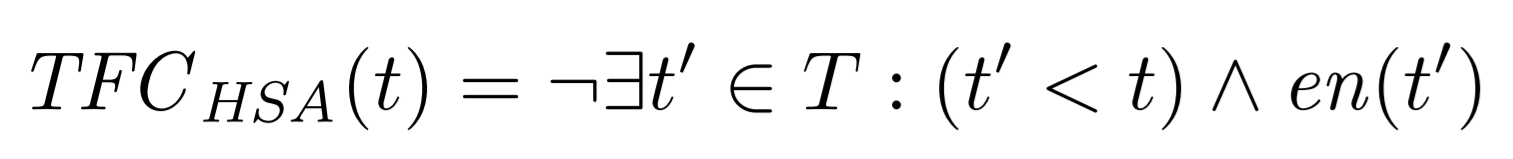 HSA
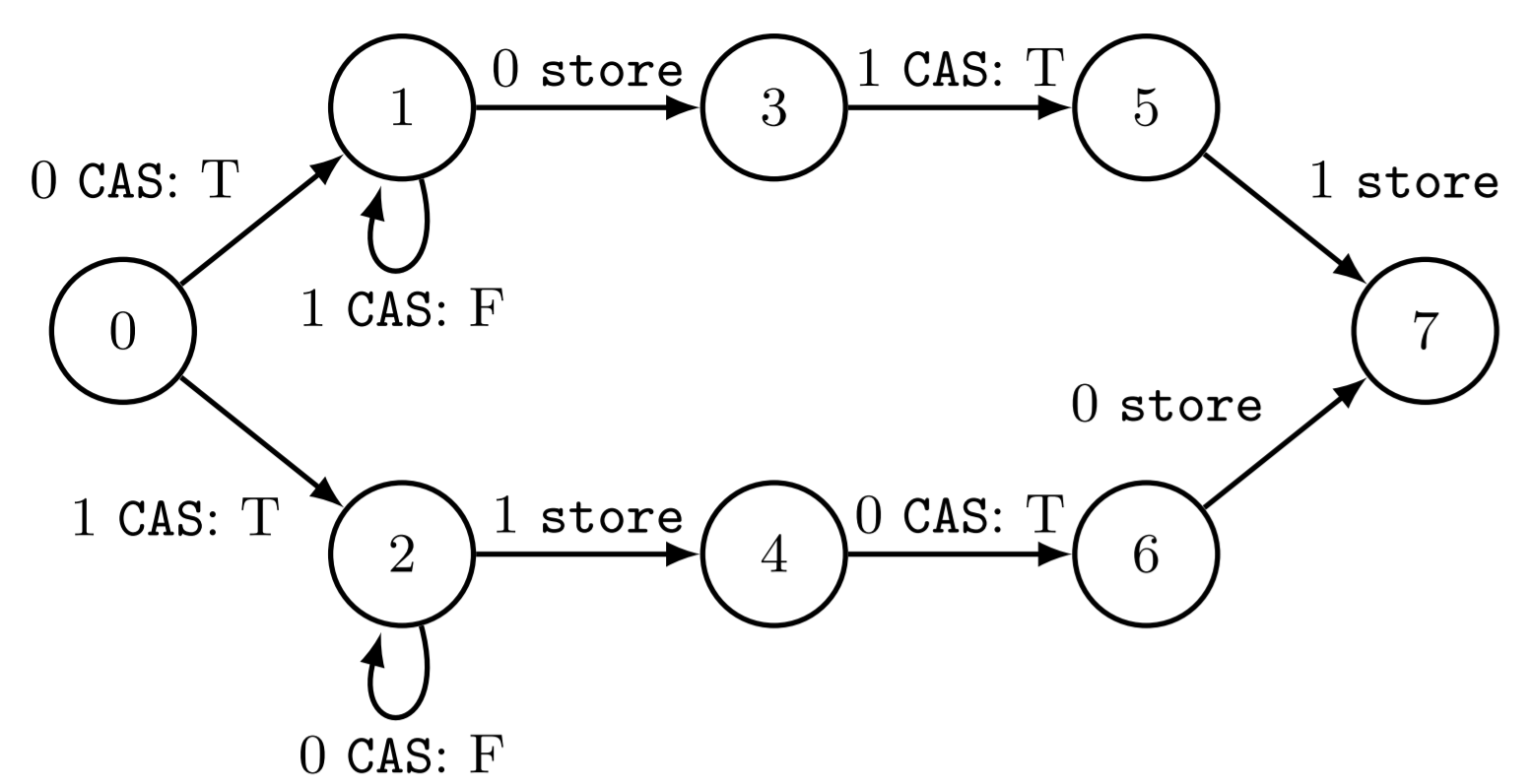 Mutex not guaranteed termination under HSA
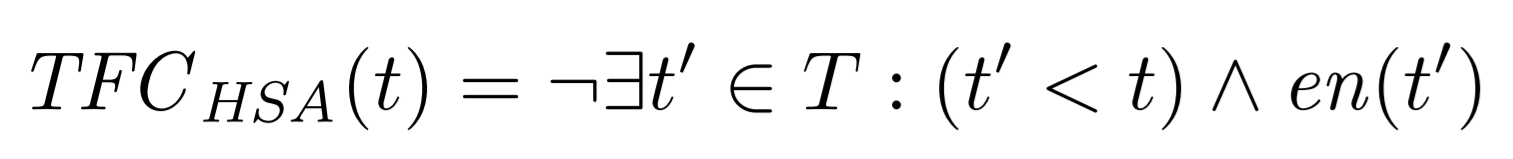 Semi-fair Schedulers
Mutex is guaranteed termination under OBE, but not HSA. 
Does OBE offer strictly stronger guarantees than HSA?
Semi-fair Schedulers
One-way producer consumer
Thread 1 waits for Thread 0
T0: Produce
2
0
1
T1: Consume_success
T1: Consume_wait
Semi-fair Schedulers
One-way producer consumer
Thread 1 waits for Thread 0
Problematic Path
T0: Produce
2
0
1
(0→0) ω
T1: Consume_success
T1: Consume_wait
Semi-fair Schedulers
One-way producer consumer
Thread 1 waits for Thread 0
Problematic Path
T0: Produce
2
0
1
(0→0) ω
T1: Consume_success
Disallowed by HSA
Allowed by OBE
T1: Consume_wait
Semi-fair Scheduler
HSA and OBE incomparable!

OBE is pragmatic while HSA is industry endorsed

Real world applications exist for both
Unified Semi-fair Schedulers
Simple new TFC can combine guarantees:
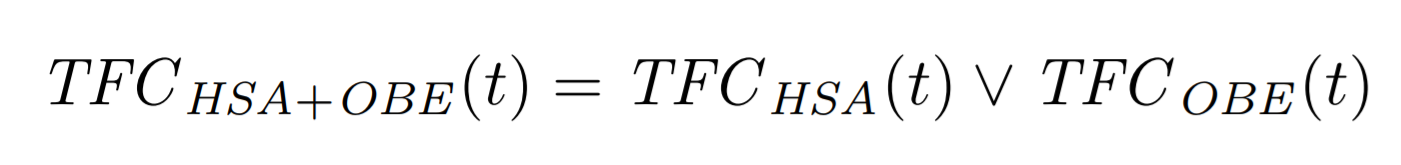 More in the paper…
Discussion of applications that rely on semi-fair scheduling

A more intuitive unified semi-fair scheduler: LOBE

An application use-case for LOBE
Conclusion
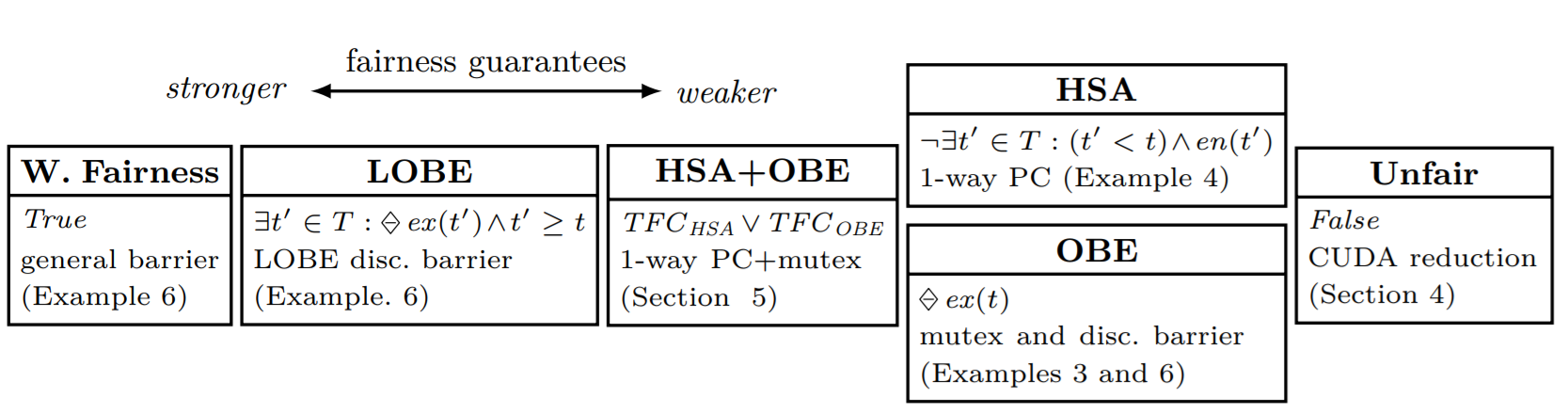 A formal framework for semi-fair schedulers found on current GPUs and perhaps general accelerators.
Tyler Sorensen: http://www.cs.princeton.edu/~ts20/
GPU Programming
Workgroup 0
Workgroup 1
Workgroup n
Within workgroups, threads
are grouped into subgroups
Threads
Local memory for WG0
Local memory for WG1
Local memory for WGn
Global Memory
83